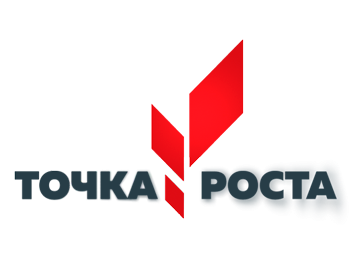 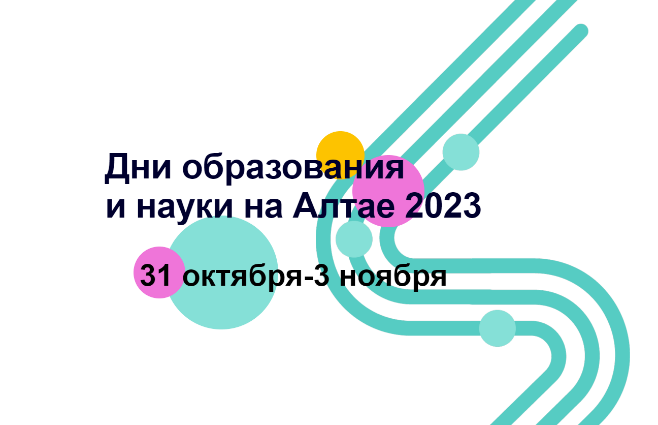 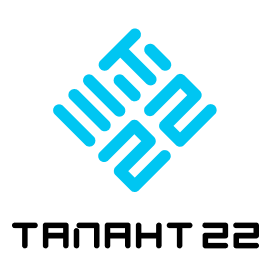 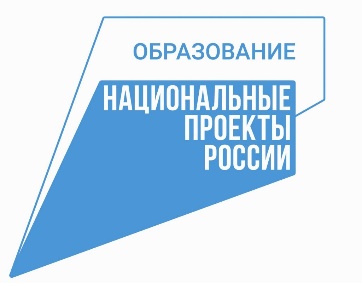 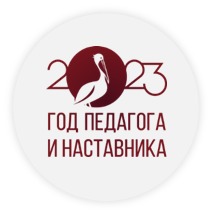 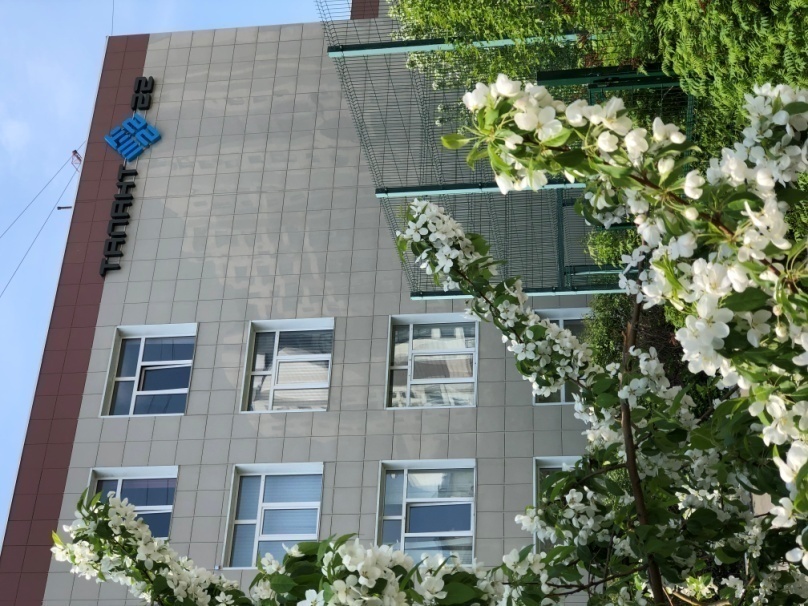 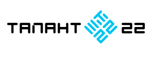 «Развитие талантов каждого: олимпиадное движение, конкурсы, фестивали»
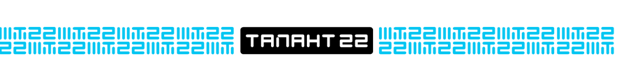 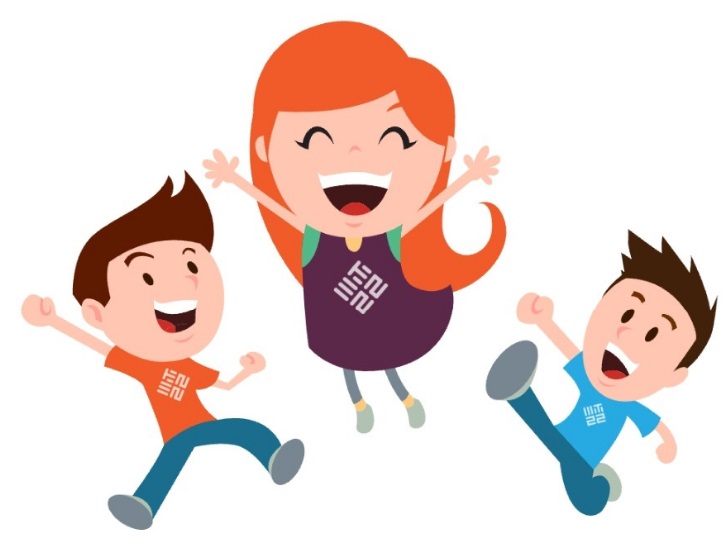 Не все дети гениальны, 
но абсолютно все талантливы                      И. А. Аршавский
01.11.2023 г.
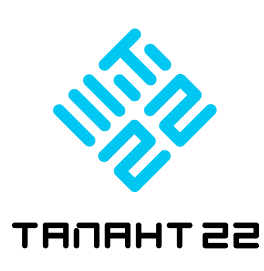 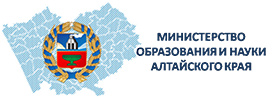 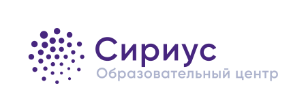 Алтайский край
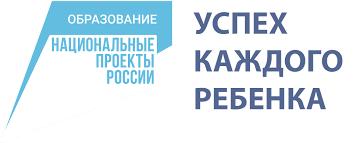 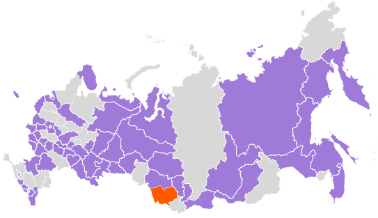 Региональный центр выявления и поддержки одарённых детей в Алтайском крае «Талант 22»
ГОД ОТКРЫТИЯ – 01.12.2020
ГОД ПОЛУЧЕНИЯ СУБСИДИИ – 2020
База – КГБОУ  «Алтайский краевой педагогический лицей-интернат» 
директор – Романенко Светлана Александровна
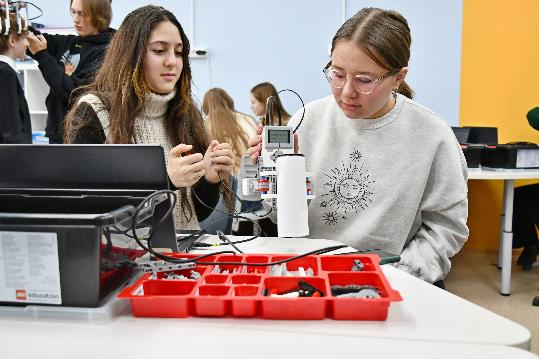 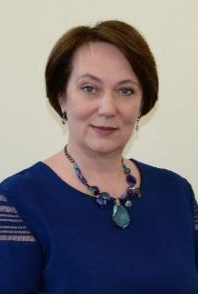 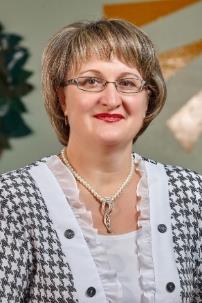 Романенко 
Светлана Александровна,
директор КГБОУ «АКПЛ»
Денисенко
Татьяна Владимировна,
руководитель центра, 
denisenko45@mail.ru
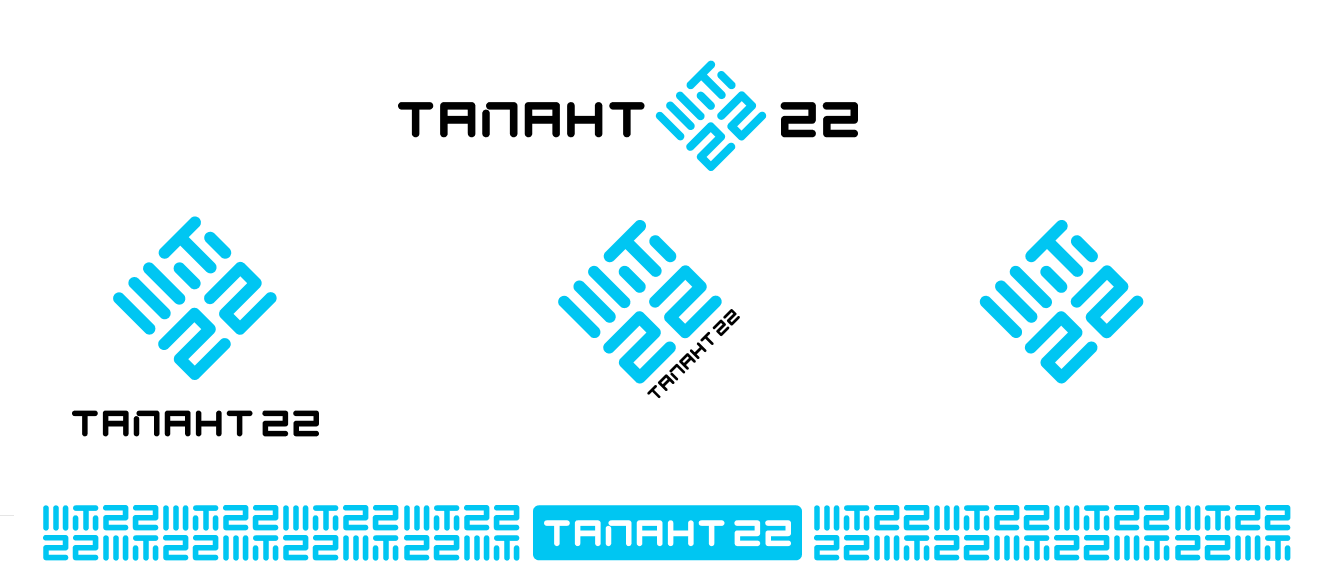 Траектории развития региональной системы выявления, поддержки и развития способностей и талантов
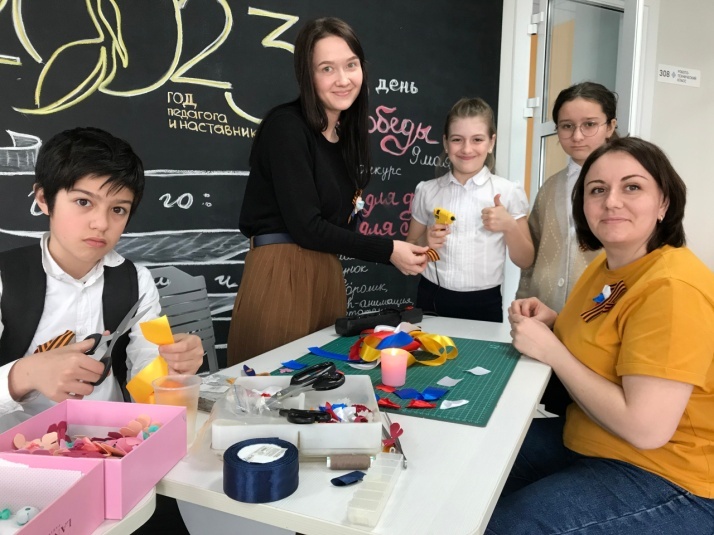 Трек 1. Развитие способностей обучающихся в соответствии с их потребностями.

Трек 2. Организация работы 
с талантливыми детьми и молодёжью.
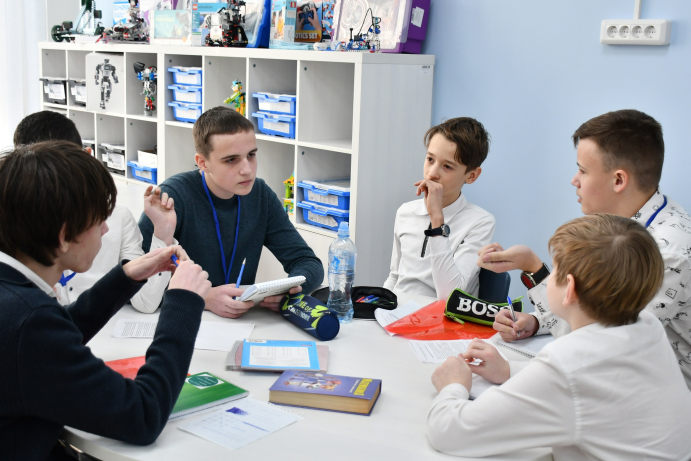 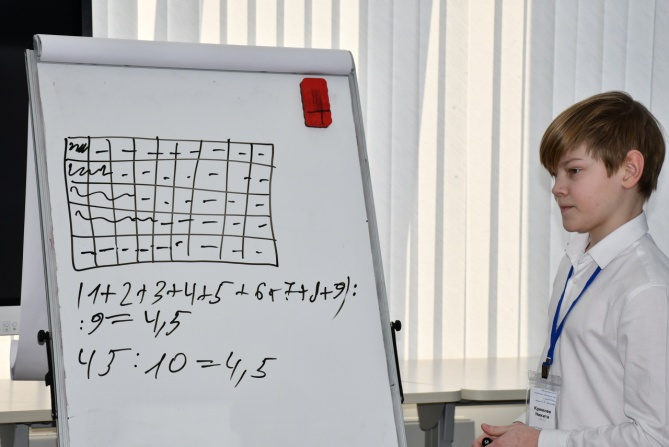 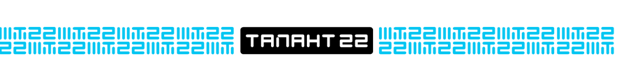 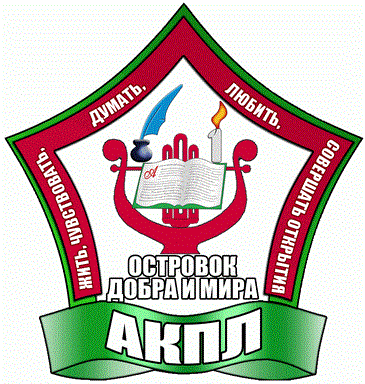 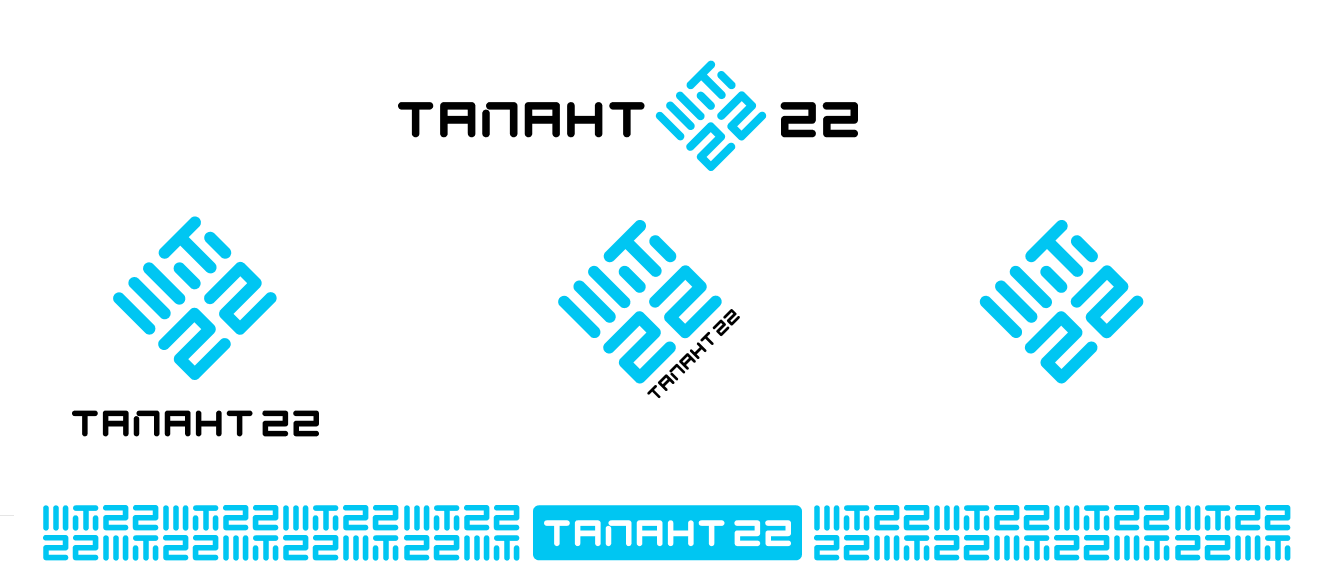 Цель регионального центра
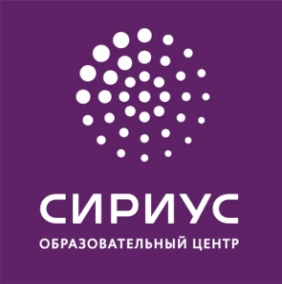 Создание современных условий для формирования эффективной системы выявления, развития и поддержки одаренных обучающихся, в том числе через координацию, организацию и проведение мероприятий в области образования и науки, искусства, спорта;
 Увеличение количества реализуемых образовательных программ, олимпиад и других мероприятий, направленных на выявление, сопровождение и дальнейшее развитие высокомотивированных детей, проявивших выдающиеся способности .
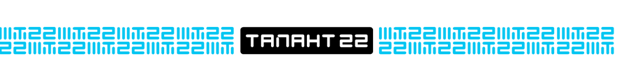 Выявление способностей и талантов
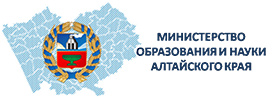 54 мероприятия  -  ок 6000 участников
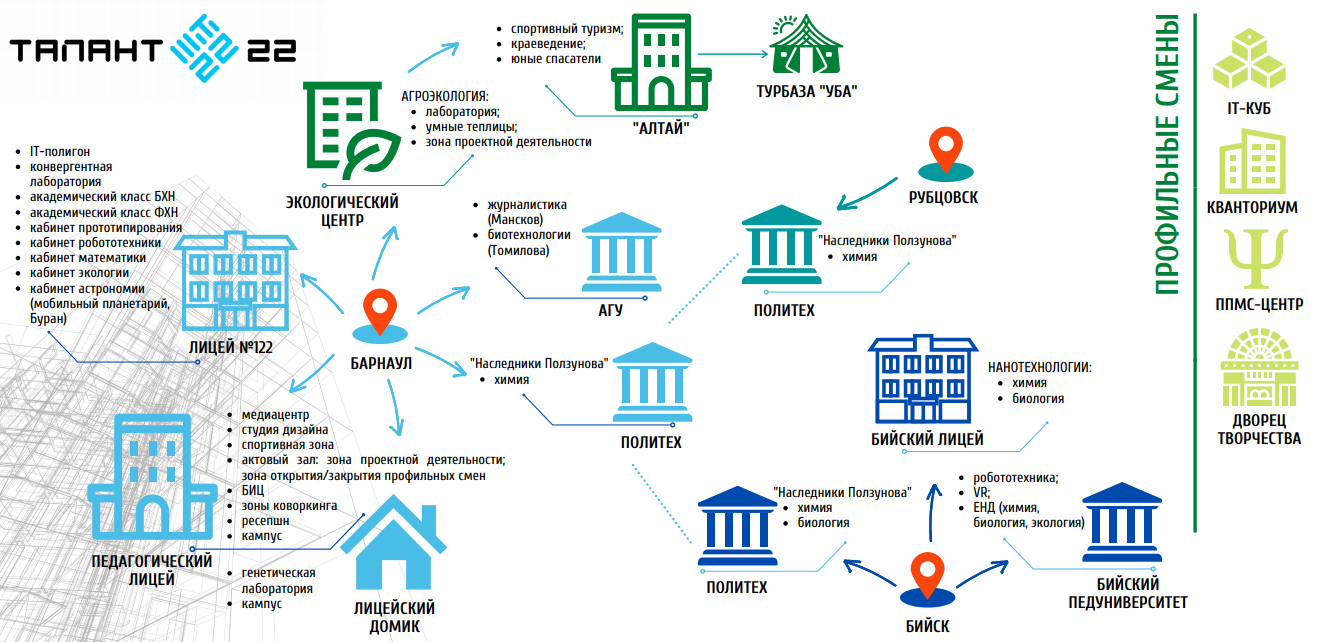 «НАУКА»
Рубцовск
АлтГТУ
АлтГУ
Барнаул
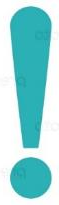 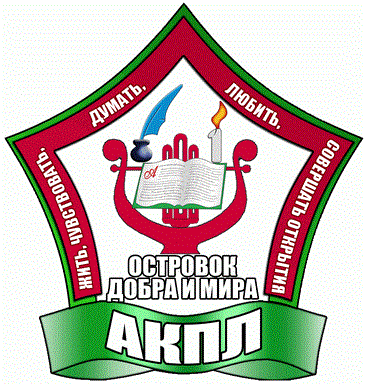 АлтГТУ
АлтГТУ
АлтГГПУ
Бийск
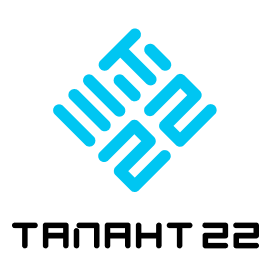 Региональный центр «Талант 22»
Направление «Наука»
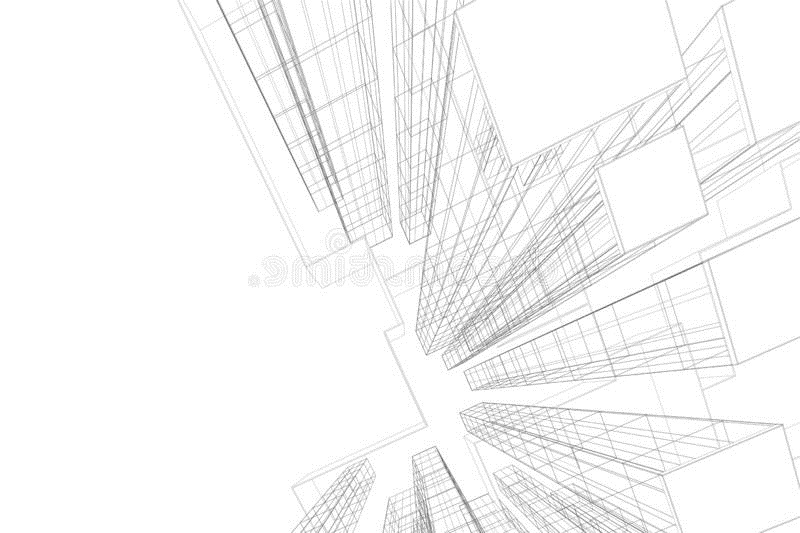 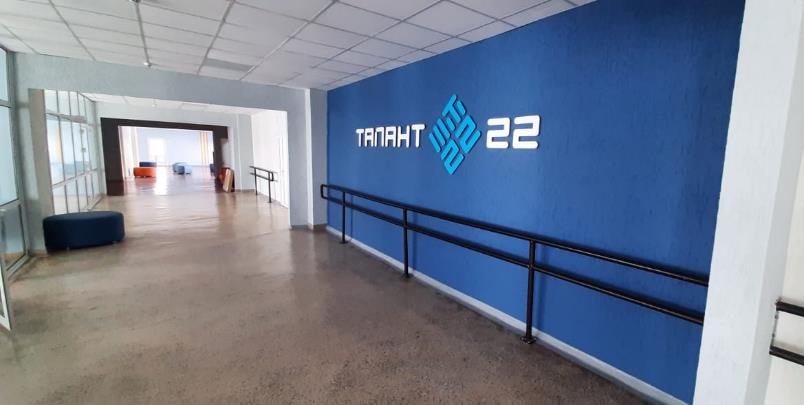 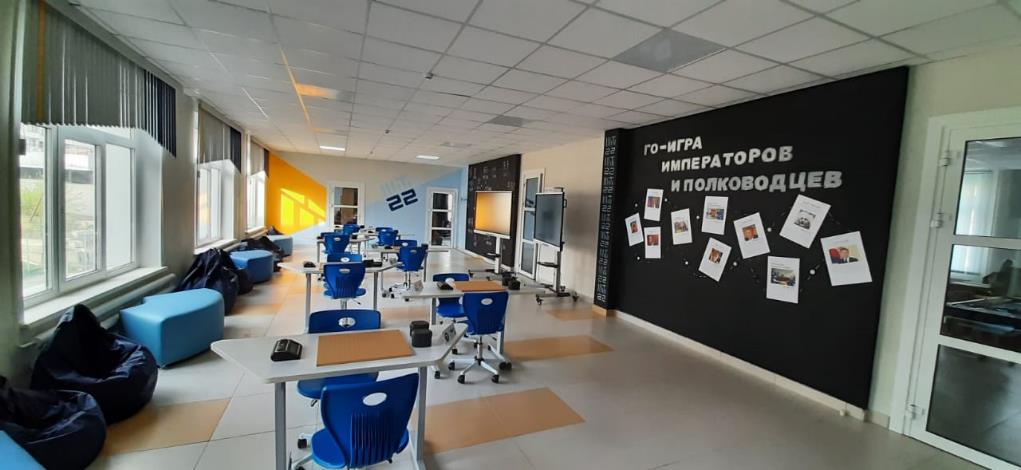 г. Барнаул, ул. Папанинцев,115, 
здание МБОУ «Лицей 122», 3 этаж
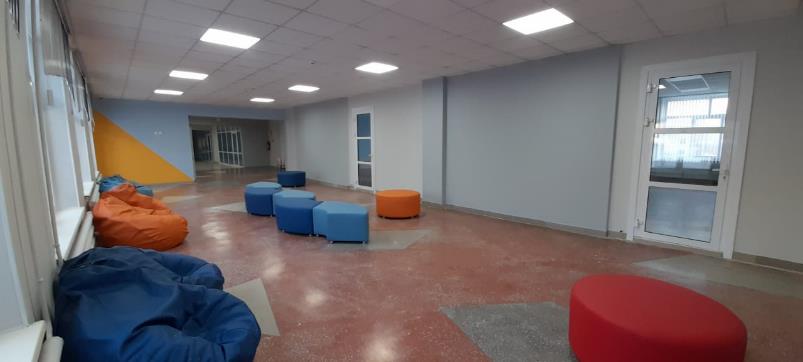 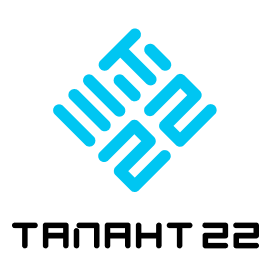 Региональный центр «Талант 22»
Направление «Наука»
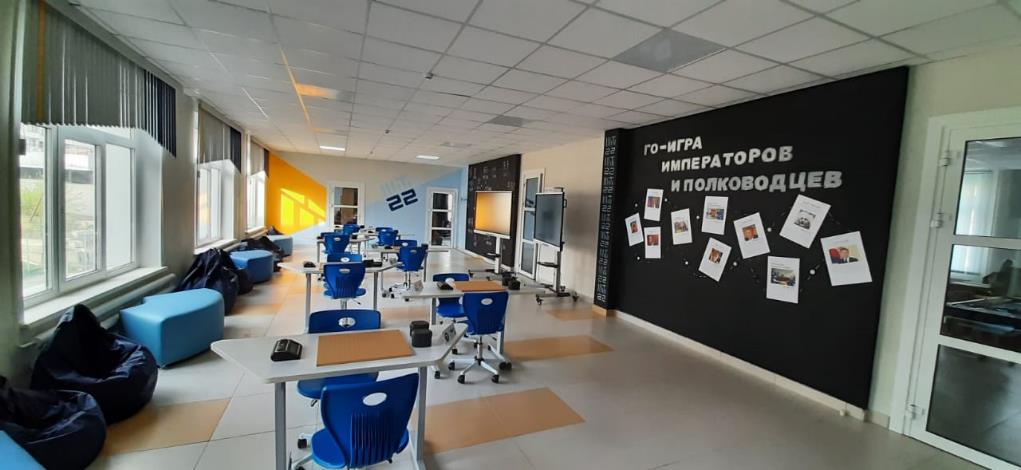 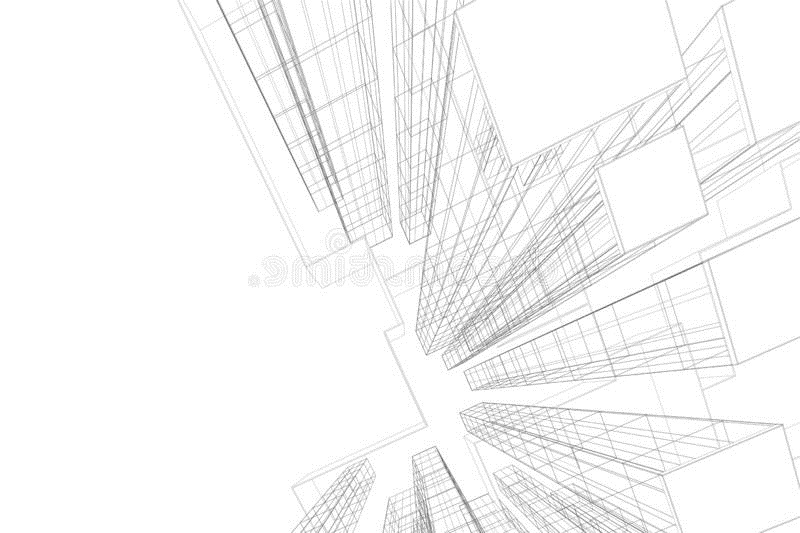 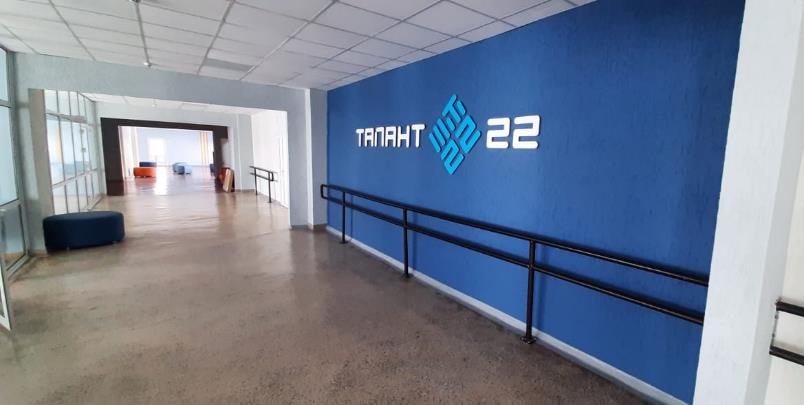 г. Барнаул, 
ул. Папанинцев,115, 
здание МБОУ «Лицей 122»,  3 этаж
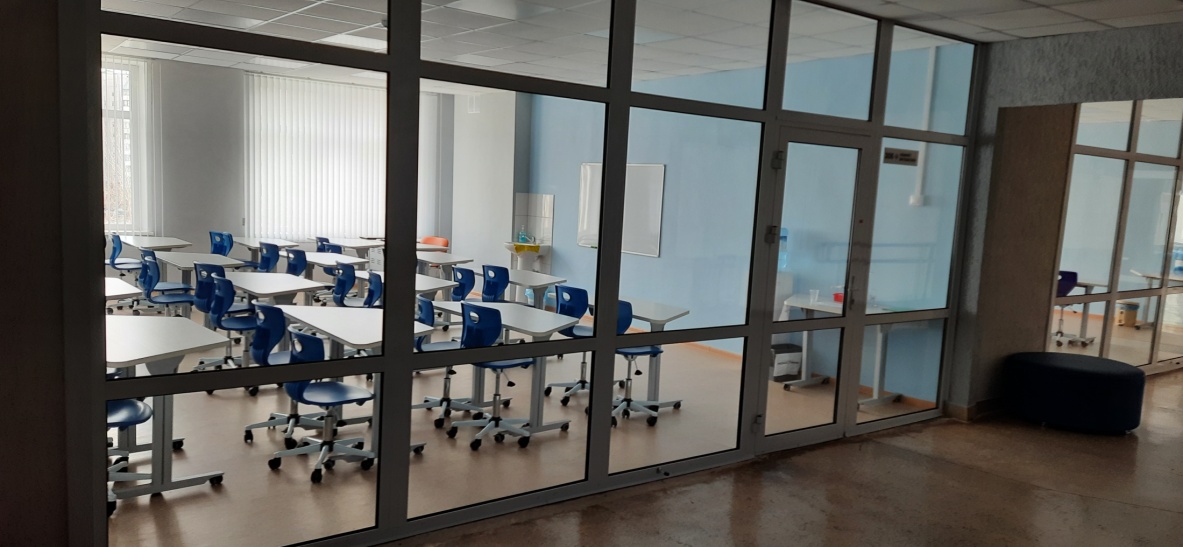 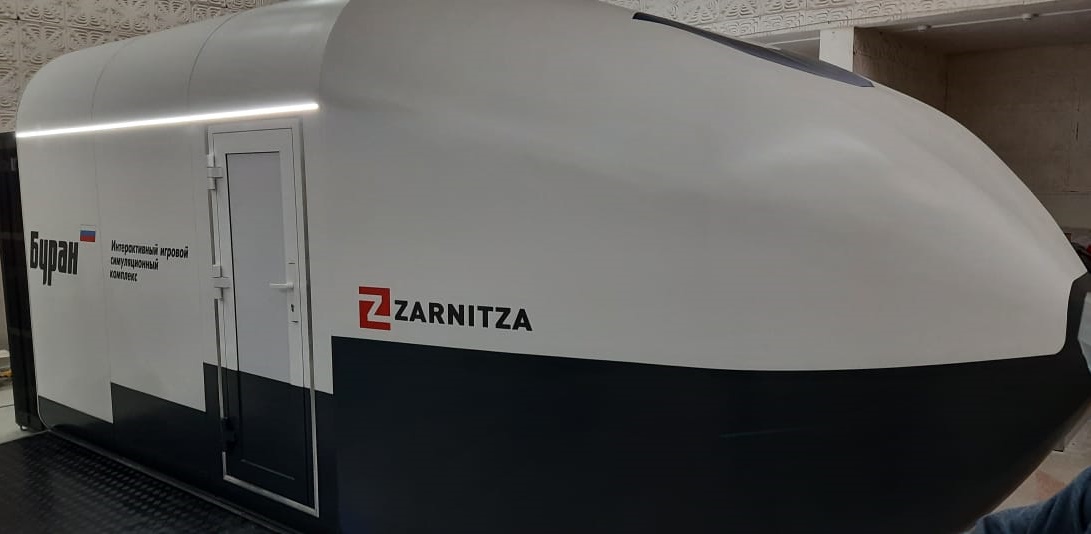 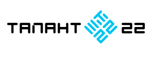 КАЛЕНДАРЬ МЕРОПРИЯТИЙ – 2023-2024. НАУКА.
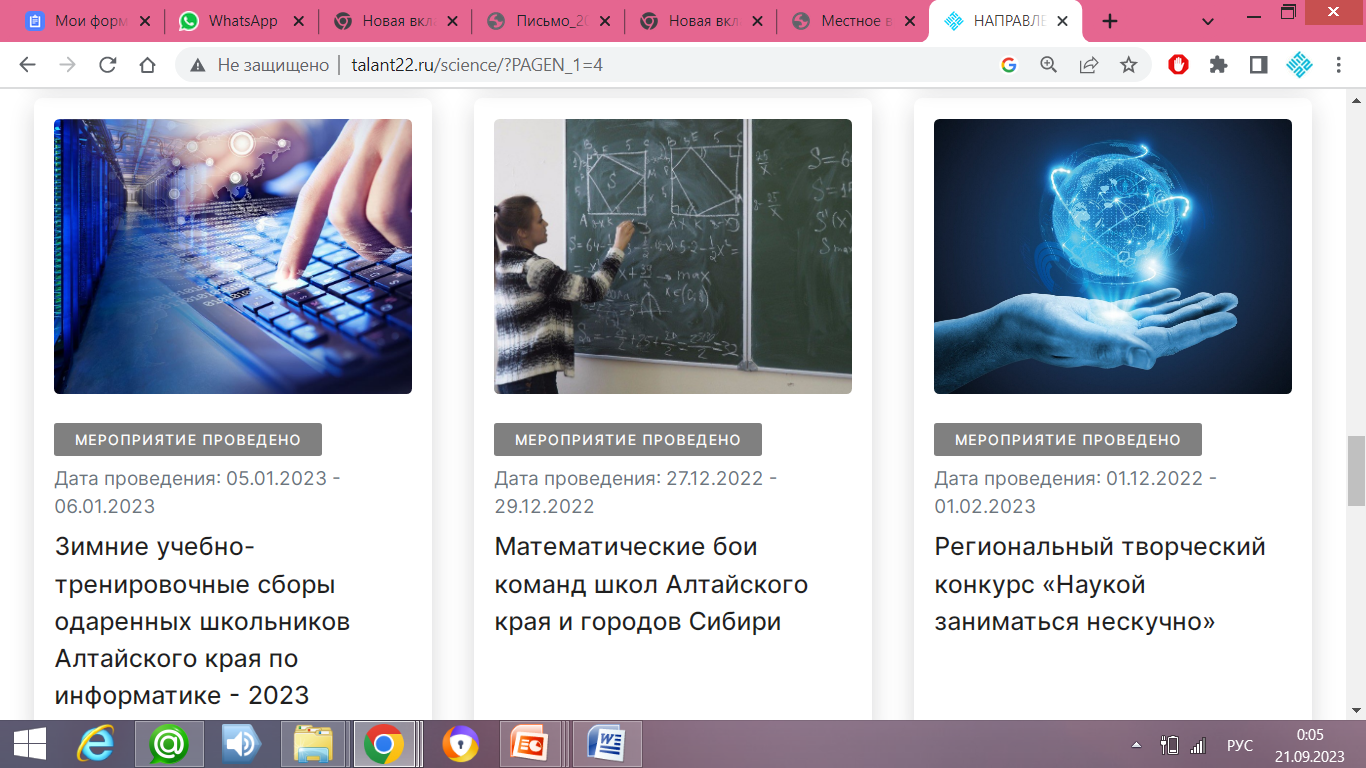 СРОКИ:
с 1 декабря 2023 г. по 12февраля 2024г.
Заявки: до 25.12.2023
Номинации:
учебно-исследовательский проект
 по естественнонаучному или техническому направлениям;
презентация «У истоков большой науки»; 
эссе (сочинение);
подкаст «Просто о сложном».
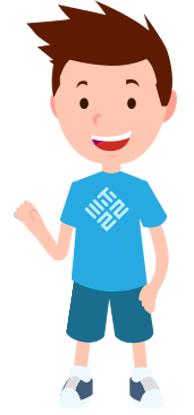 105 уч.
Footer
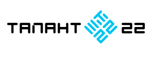 КАЛЕНДАРЬ МЕРОПРИЯТИЙ – 2023-2024. НАУКА.
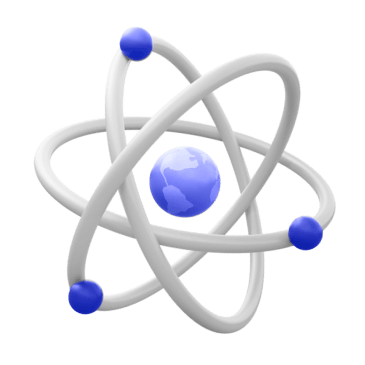 СРОКИ:
02.12.2023 г. 06.12.2023 г. 

Этапы:
дистанционный этап – решение 
заданий по физике;
очный этап - демонстрация опытов; решение задач.
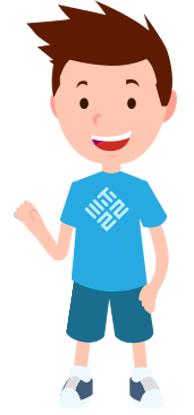 Региональный открытый
 конкурс юных физиков
Footer
Значимые мероприятия года
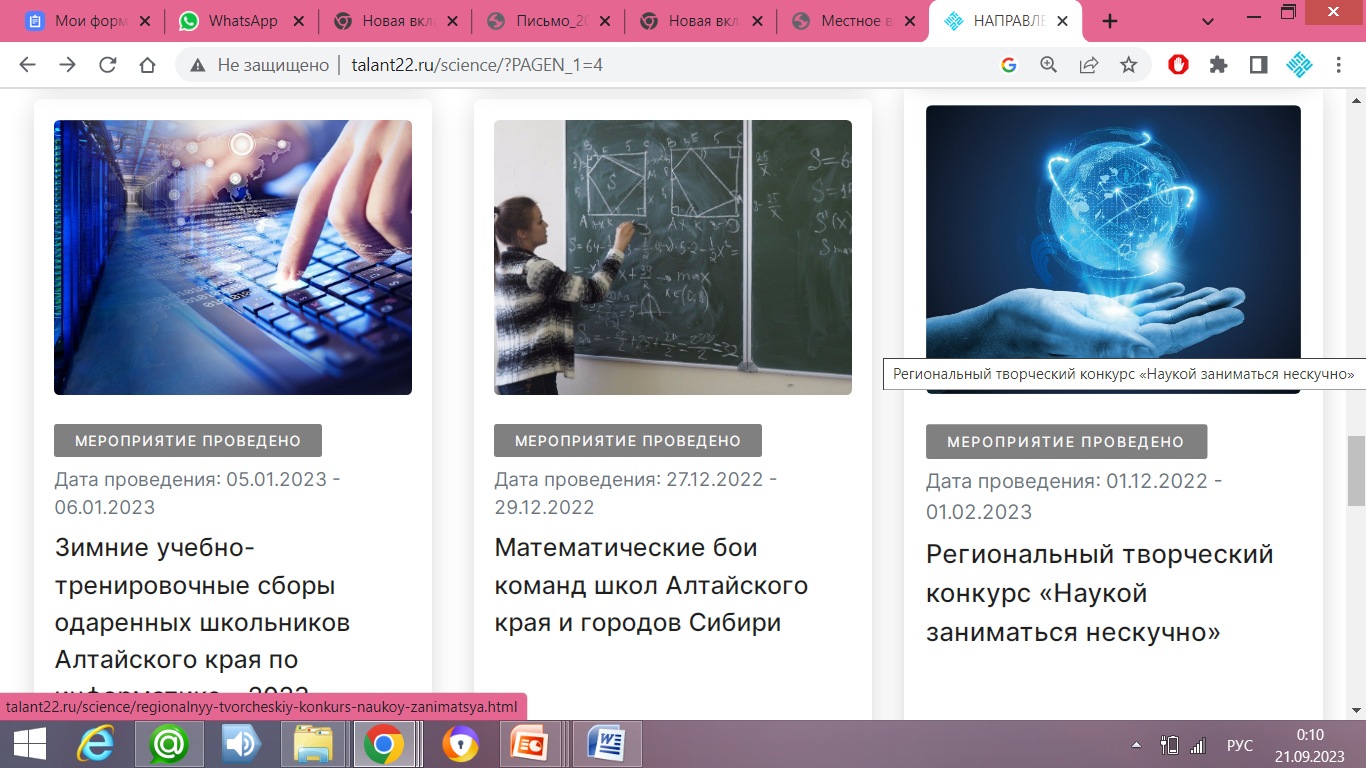 Регионы участники:
Алтайский край
Хакасия
Новосибирская область
Красноярский край
Омская область 
Республика Алтай
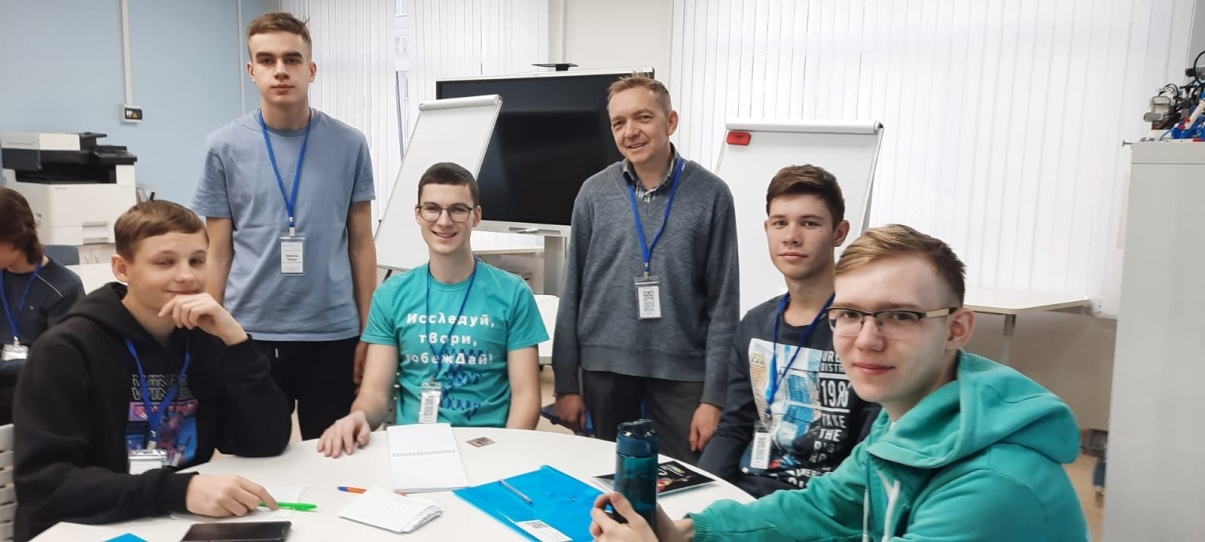 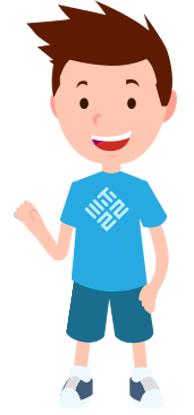 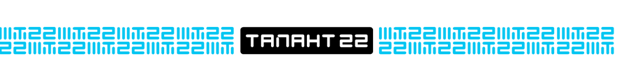 СРОКИ: 27.12-29.12.2023 г.
350 уч.
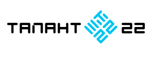 КАЛЕНДАРЬ МЕРОПРИЯТИЙ – 2023-2024. НАУКА.
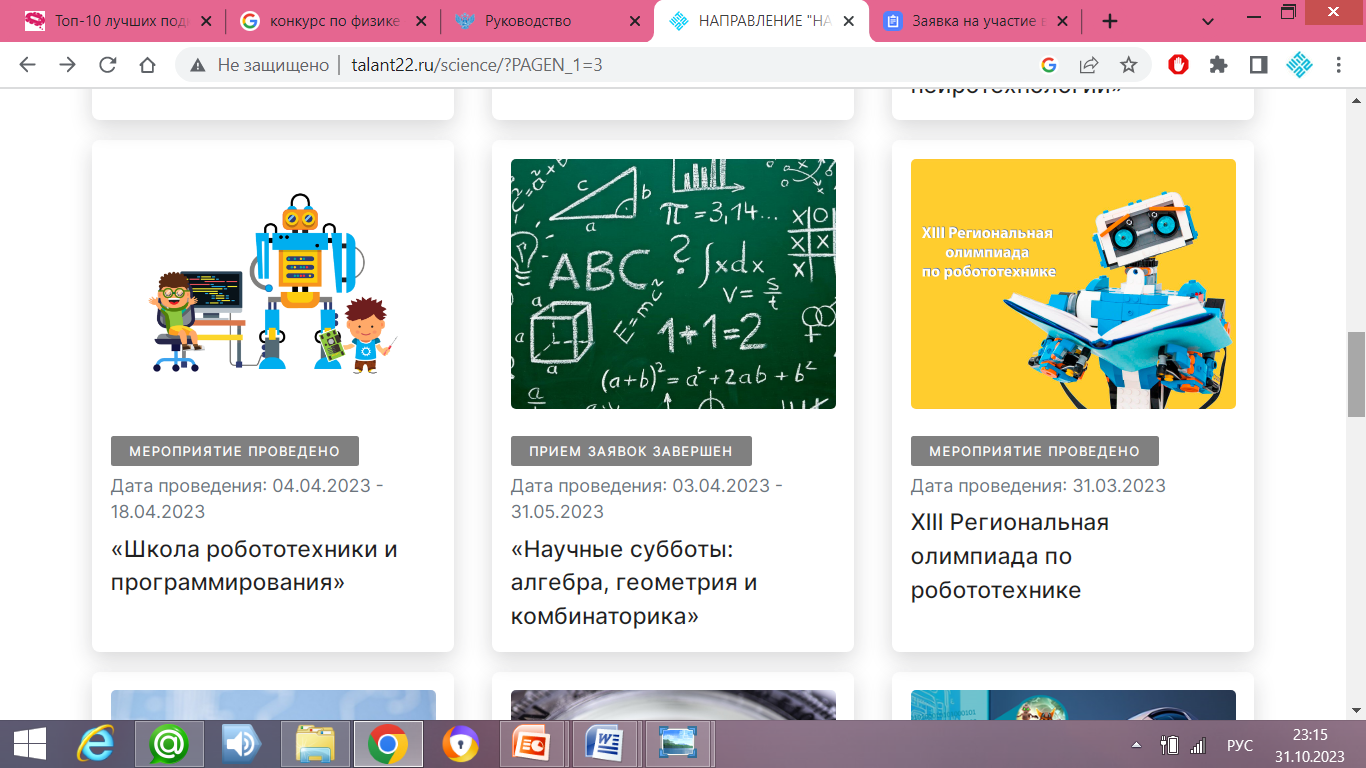 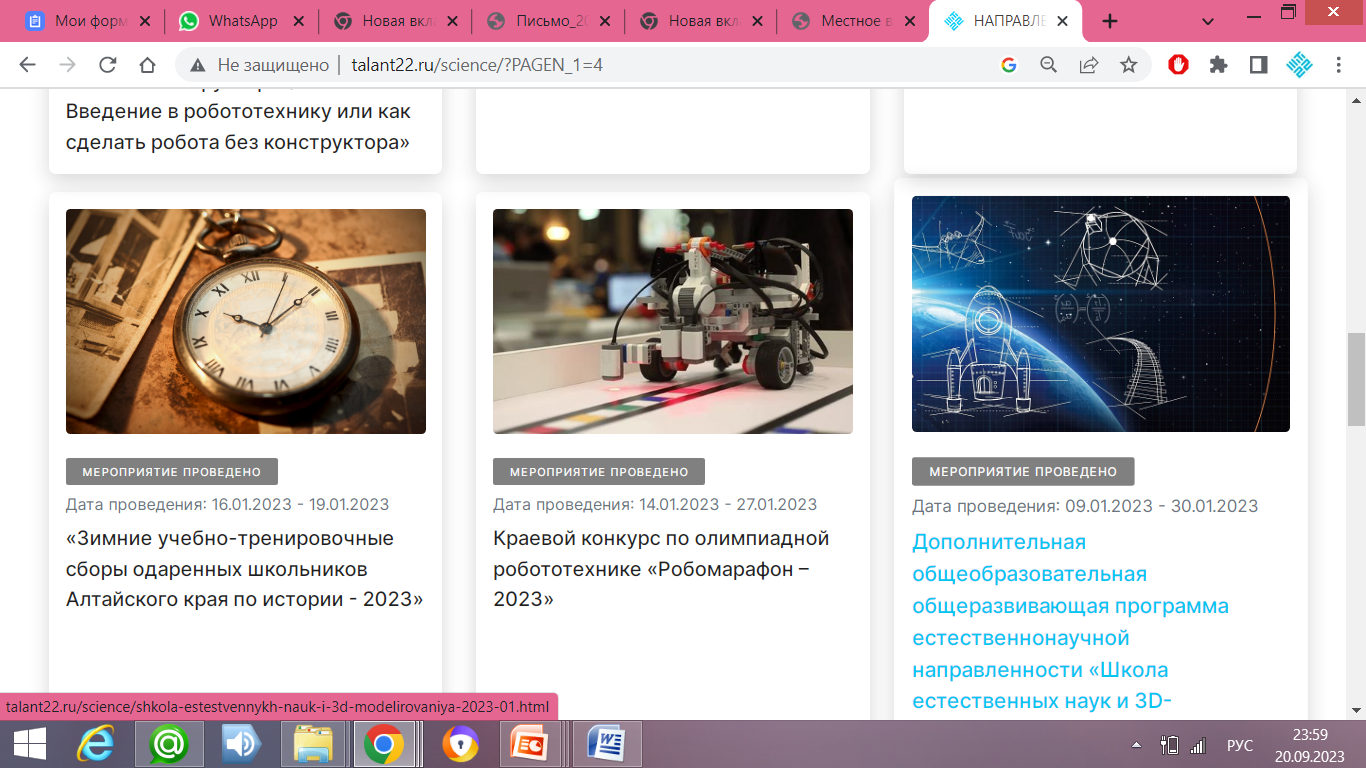 247 уч.
361 уч.
СРОКИ: 27.12-29.12.2023 г.
СРОКИ: 29.03.2024 г.
Footer
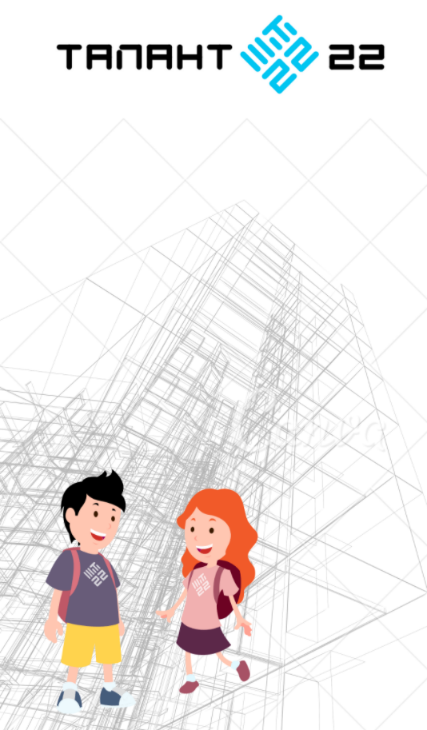 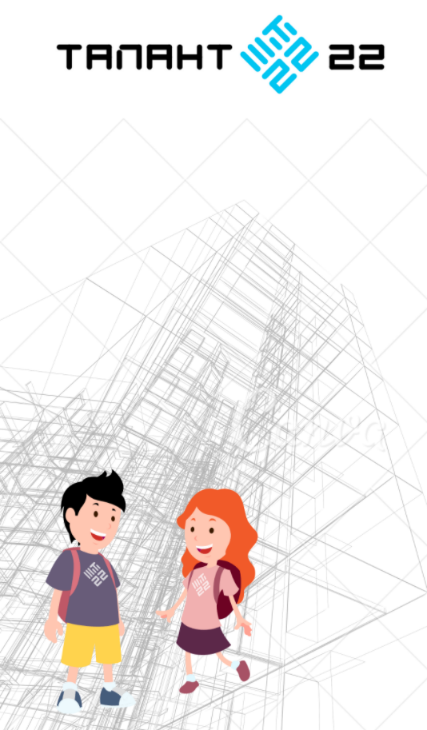 АКТУАЛЬНО:  заявки до 10.11.2024
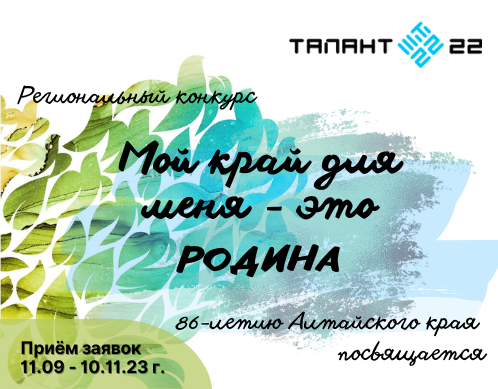 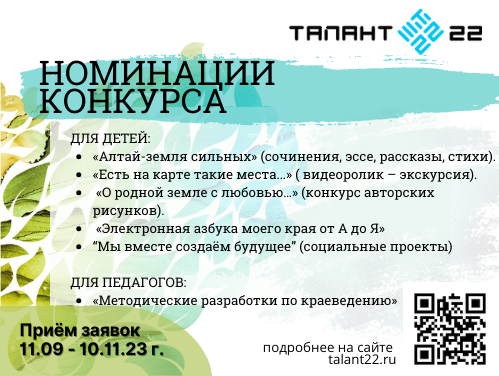 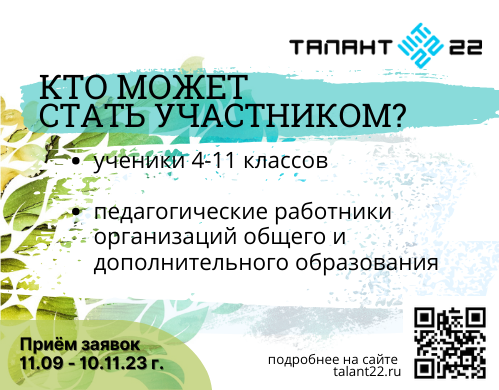 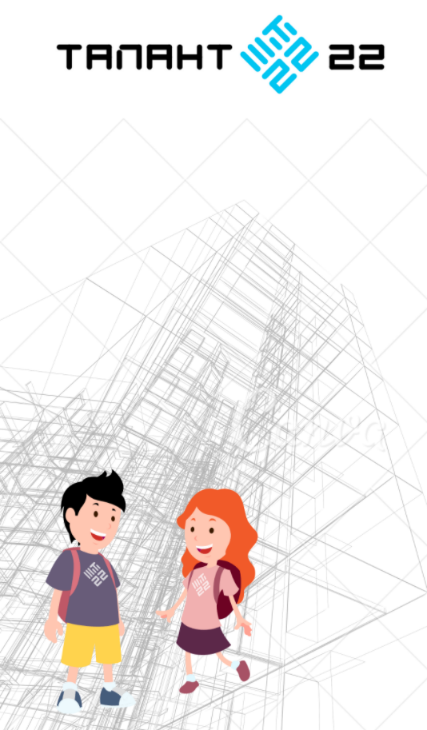 Еженедельные экскурсии и мастер-классы
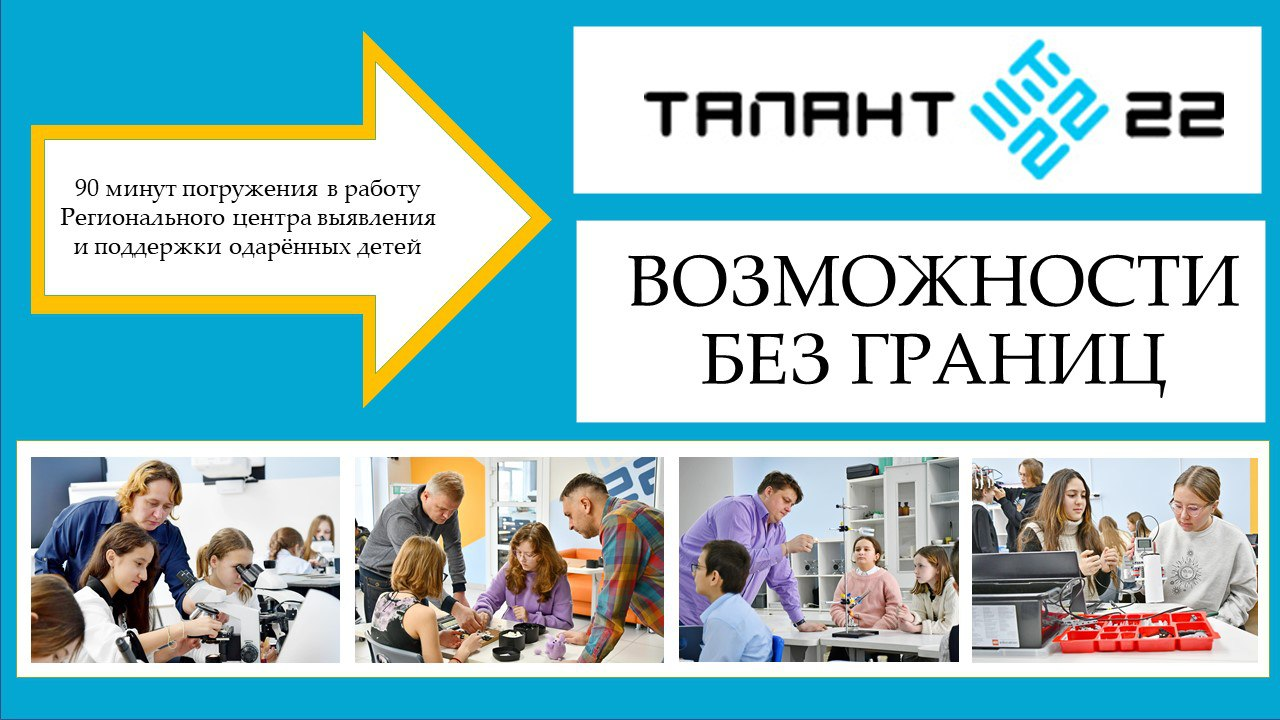 Footer
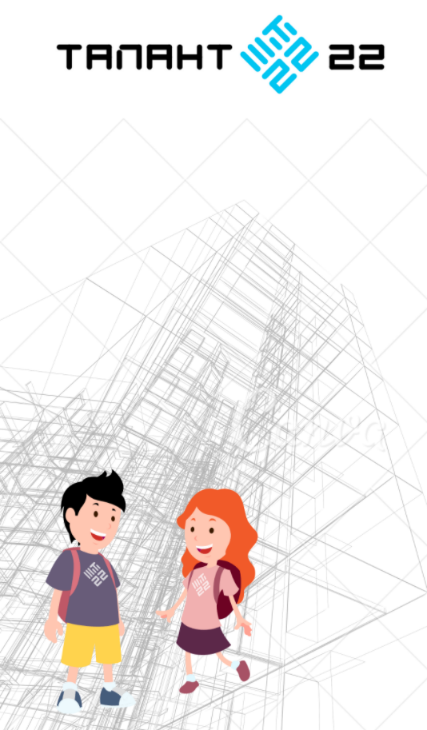 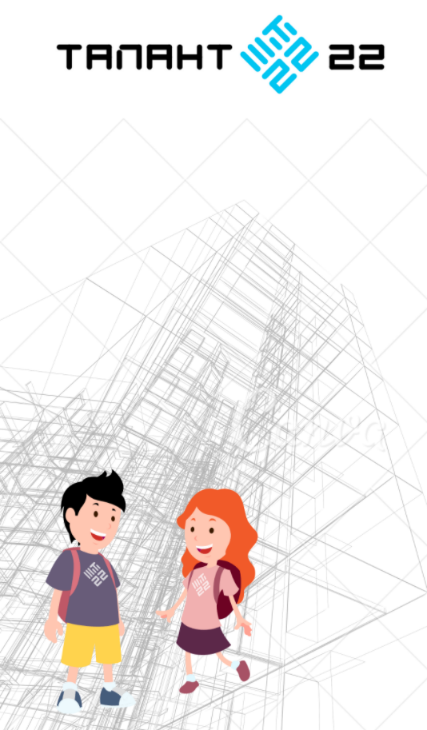 Поддержка способностей и талантов
Образовательные программы на регулярной основе
2021-2023 гг.
Разработано – 80 программ,
Реализовано – 76 программ 
(из них 28 с углублённой подготовкой)
Обучение прошли около 6000 человек

Аннотации программ размещены на сайте «Талант 22» http://www.talant22.ru/
музыкально-исполнительское искусство (народные инструменты, фортепиано)
спортивный туризм, ориентирование
бокс, баскетбол
легкая атлетика
математика
физика
астрономия
биология
живопись, изобразительное искусство
медиатехнологии (журналистика)
шахматы, го
экология
футбол, волейбол
химия
самбо, биатлон
информатика
лыжные гонки
настольный теннис
театр
история
робототехника
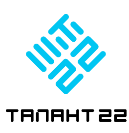 Спектр реализуемых программ
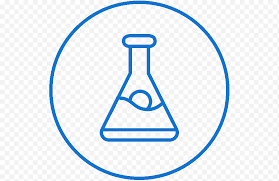 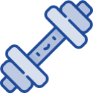 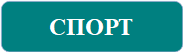 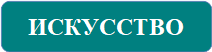 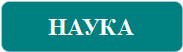 НАУКА
СПОРТ
ИСКУСТВО
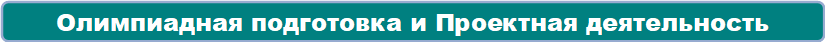 Олимпиадная подготовка и Проектная деятельность
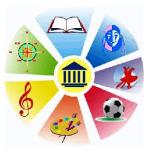 Профильные смены 3-10 дней, 
интенсивные образовательные программы: модульный принцип, 
интеграция и междисциплинарный характер, дистанционные технологии, ориентация на  высокомотивированных детей
[Speaker Notes: Вставить фотографию]
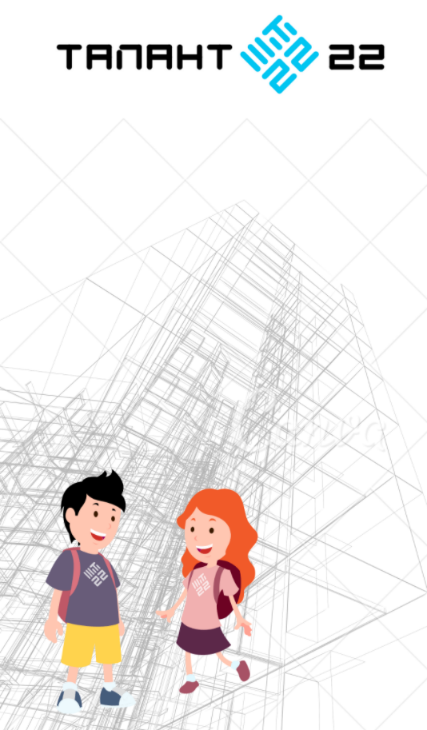 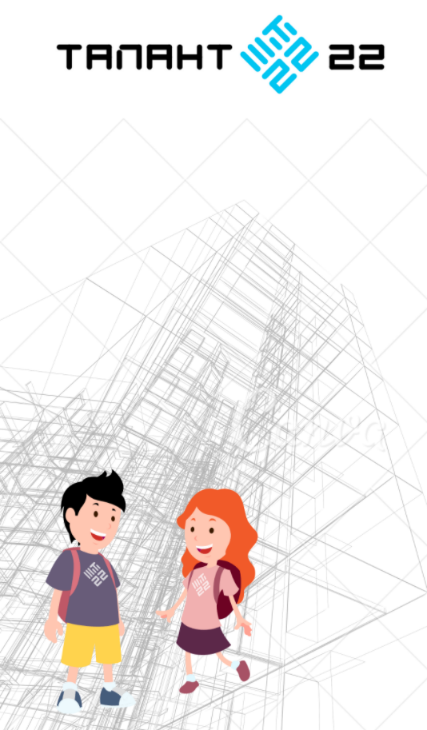 Реализация программ в сетевой форме – партнерство с вузами
2021-2023 гг.
«Научные субботы: алгебра, геометрия и комбинаторика»; 
«Осенняя математическая программа»;
«Олимпиадная филология»
«Биотехнология растений: клональное микроразмножение»
«Программирование на языке С++»
«Школа новых медиа»: основы видеопроизводства и фотографирования, основы фактчекинга
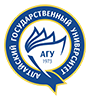 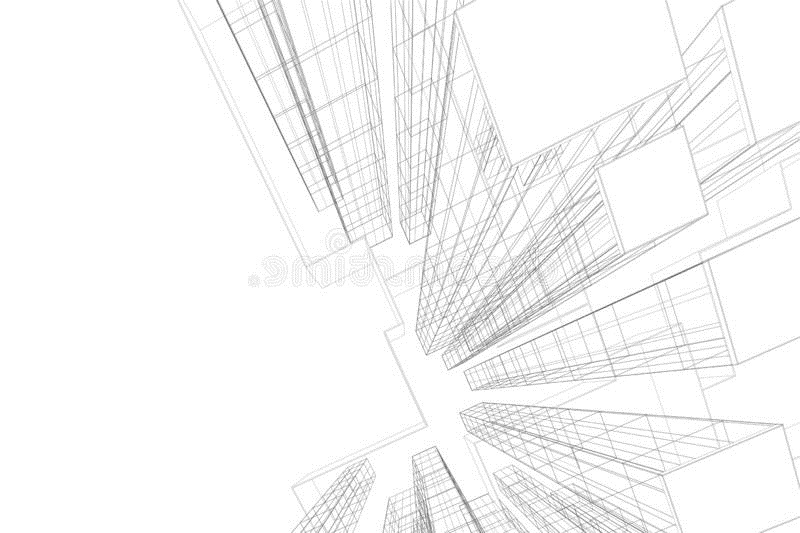 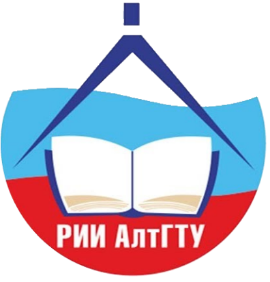 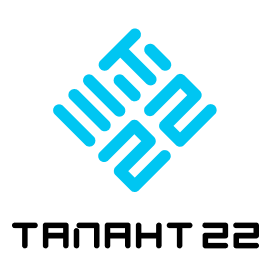 Рубцовский ИИ и Бийский ТИ (филиалы) АлтГТУ
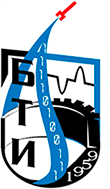 «Химия + олимпиадная химия»,  «Физика + олимпиадная физика», 
«Математика + олимпиадная математика»,  «Робототехника»,
«Информатика + олимпиадная информатика»
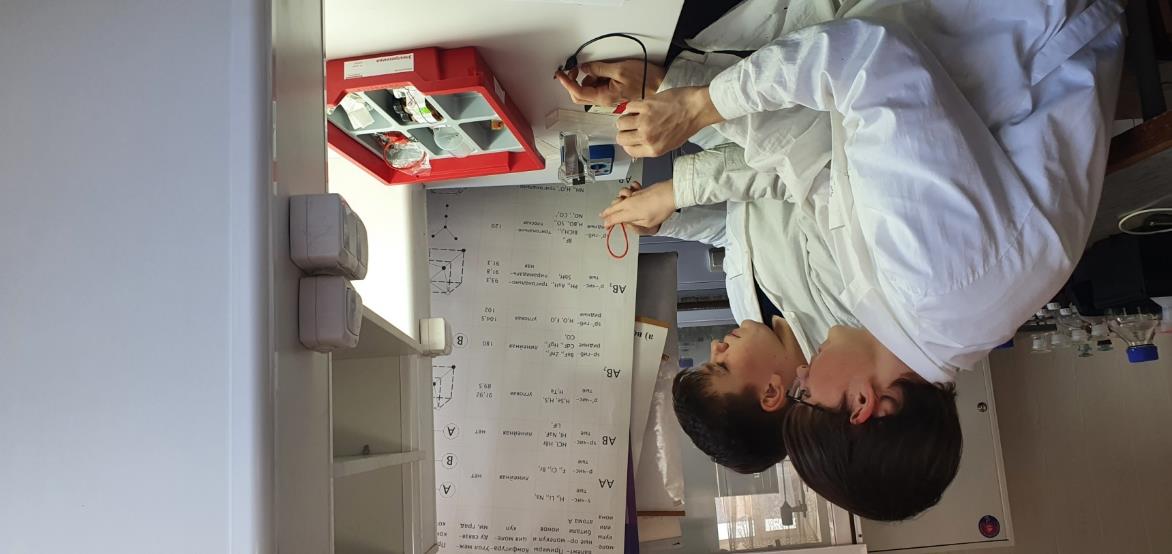 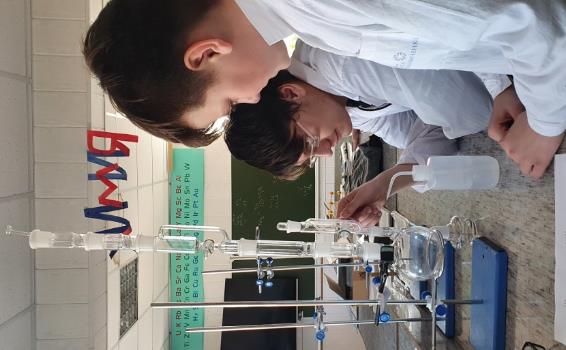 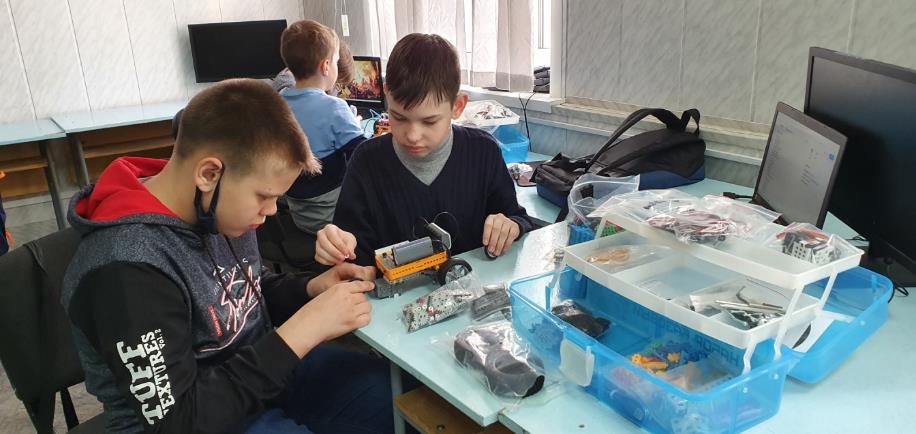 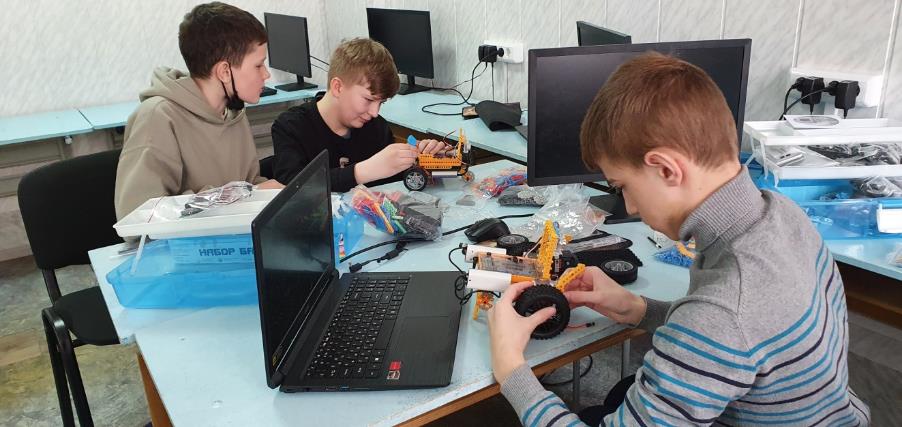 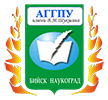 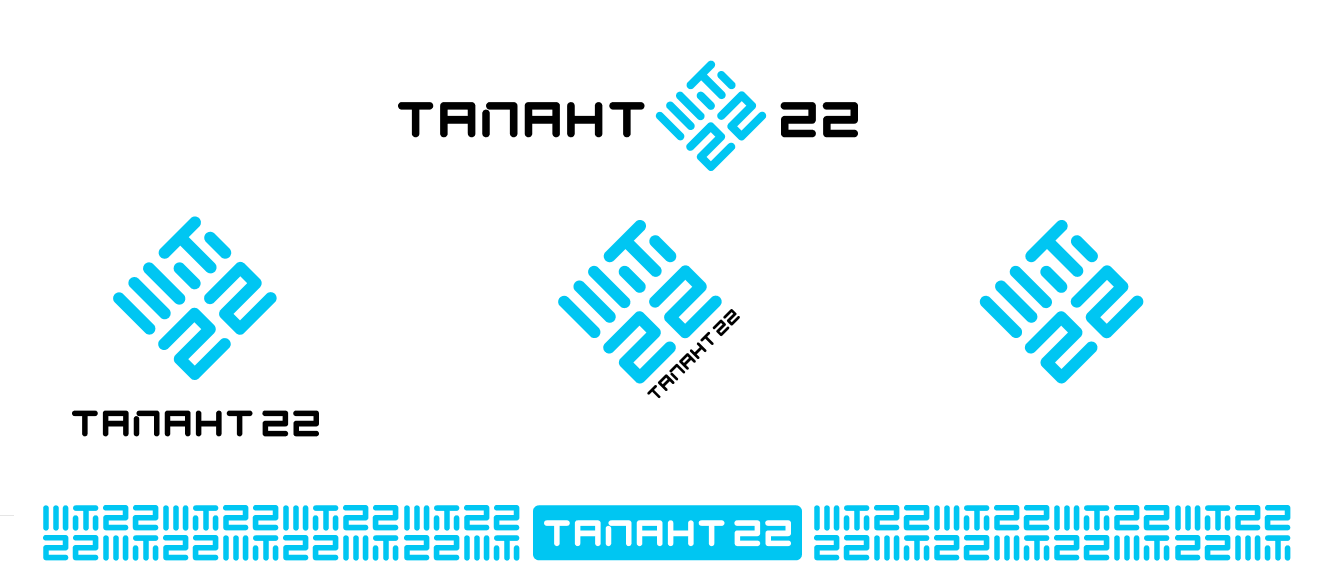 Алтайский государственный гуманитарный педагогический университет
«Школа робототехники и программирования»
«Школа виртуальной реальности и нейротехнологий»
«Школа естественнонаучных  дисциплин»
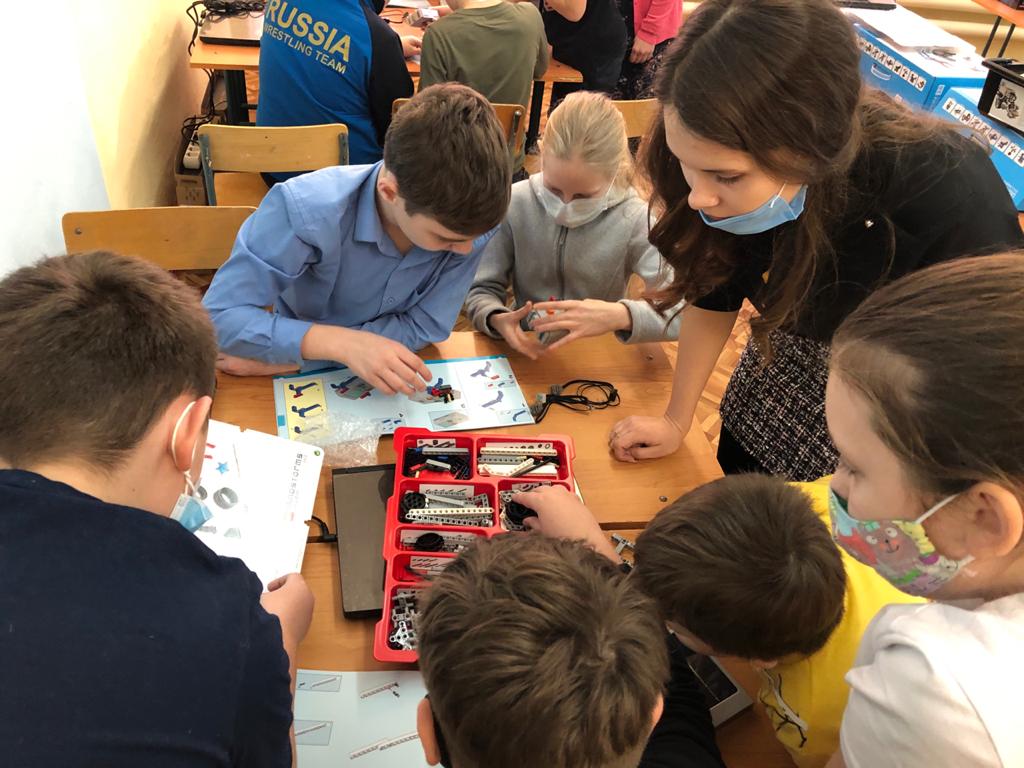 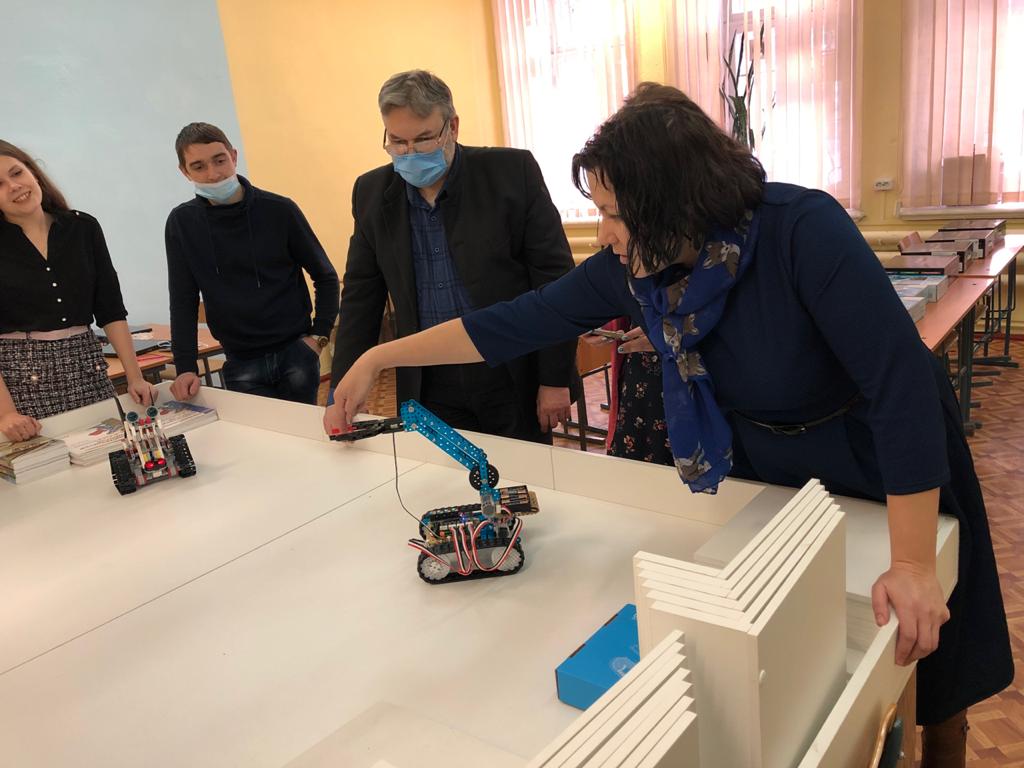 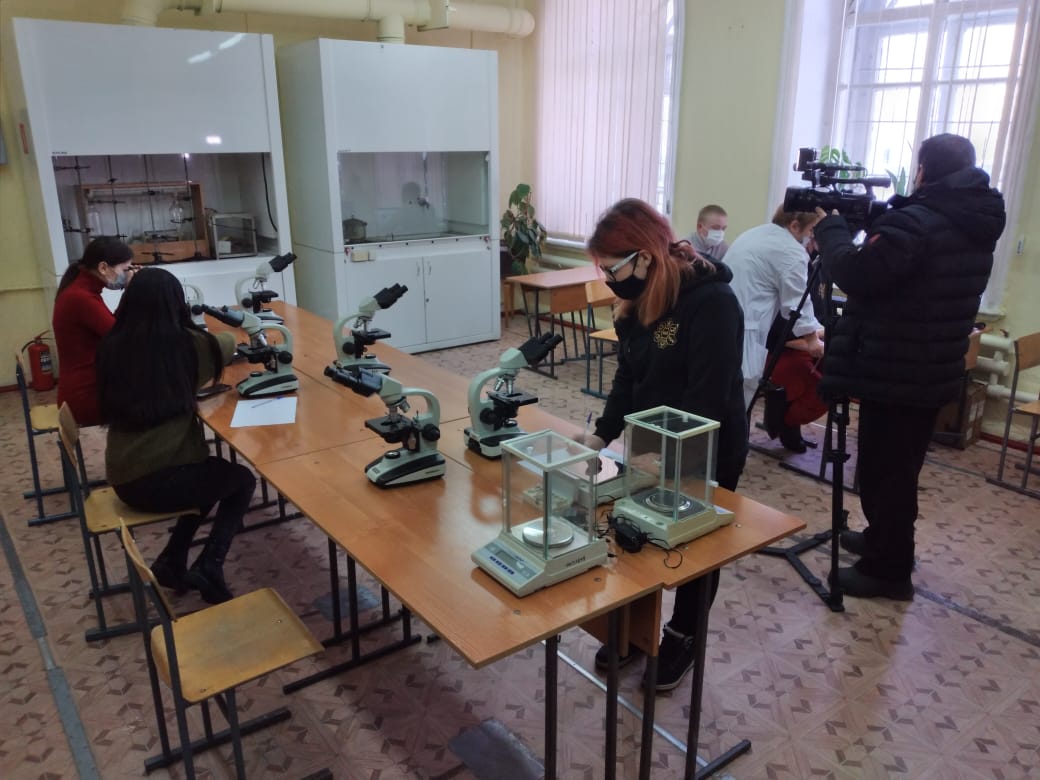 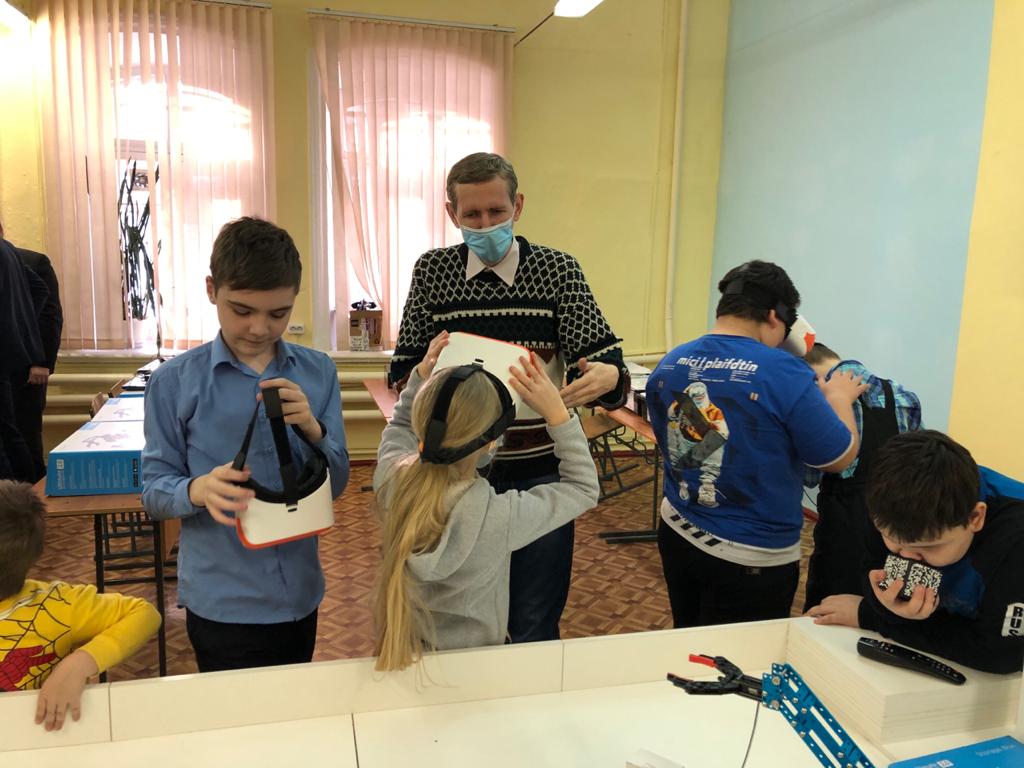 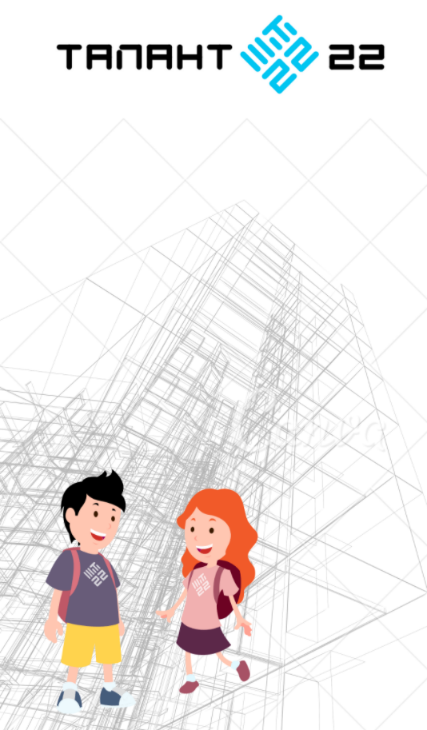 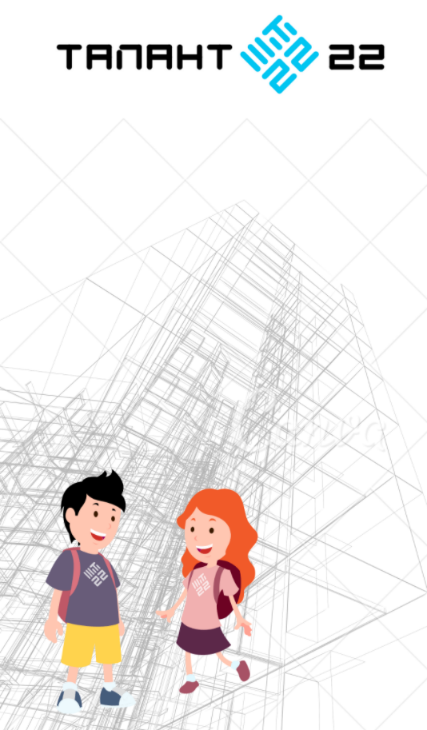 Формы подготовки
обучающихся к ВсОШ
Традиционные успешные практики:
Учебно-тренировочные сборы;
Летние профильные лагеря;
Турниры, соревнования и др.
По модели «Сириуса»
Образовательные интенсивы (профильные смены);
Образовательные программы на регулярной основе.
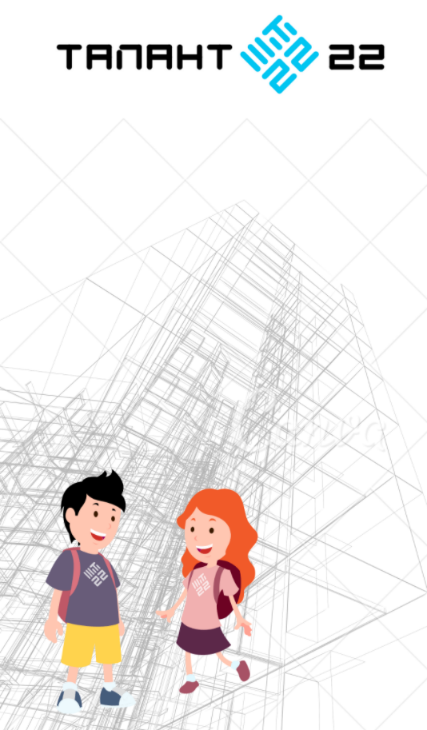 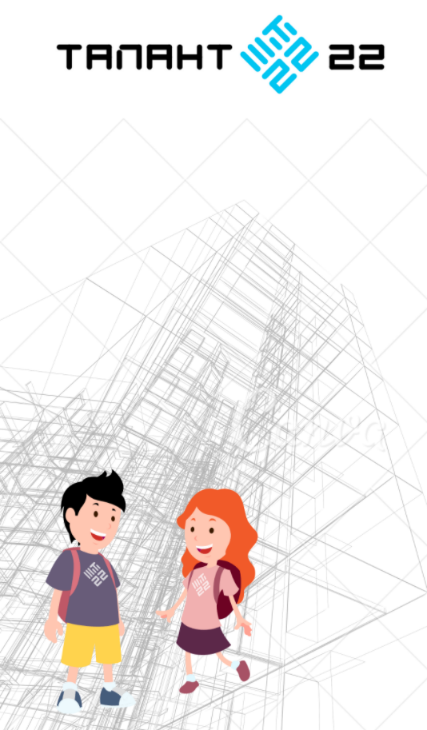 Календарь УТС
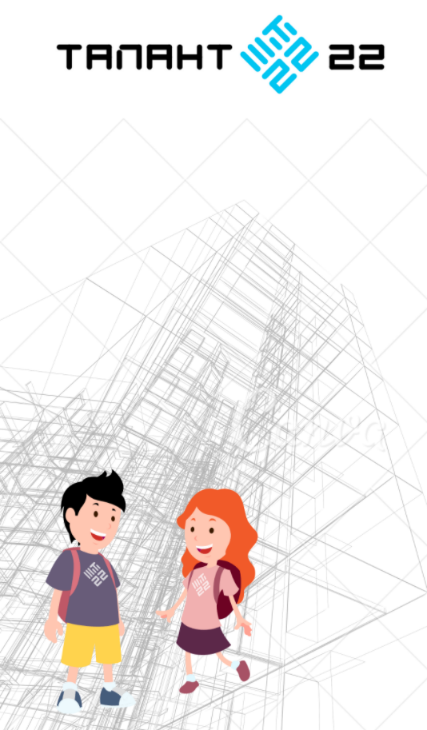 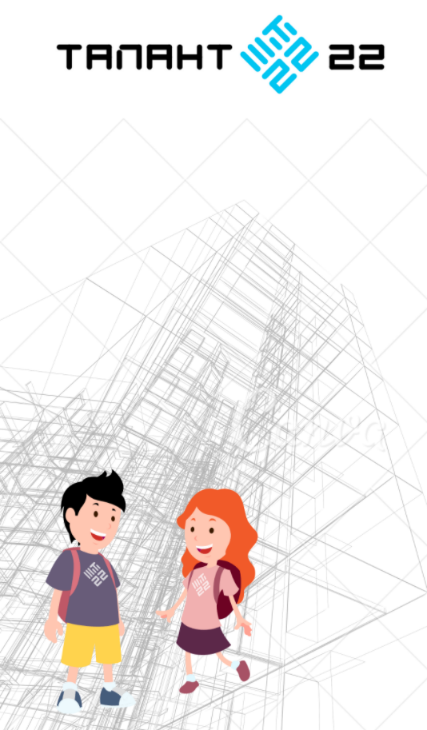 Профильные смены по направлению
2021, 2022 гг.
Ежегодно около 40 профильных смен
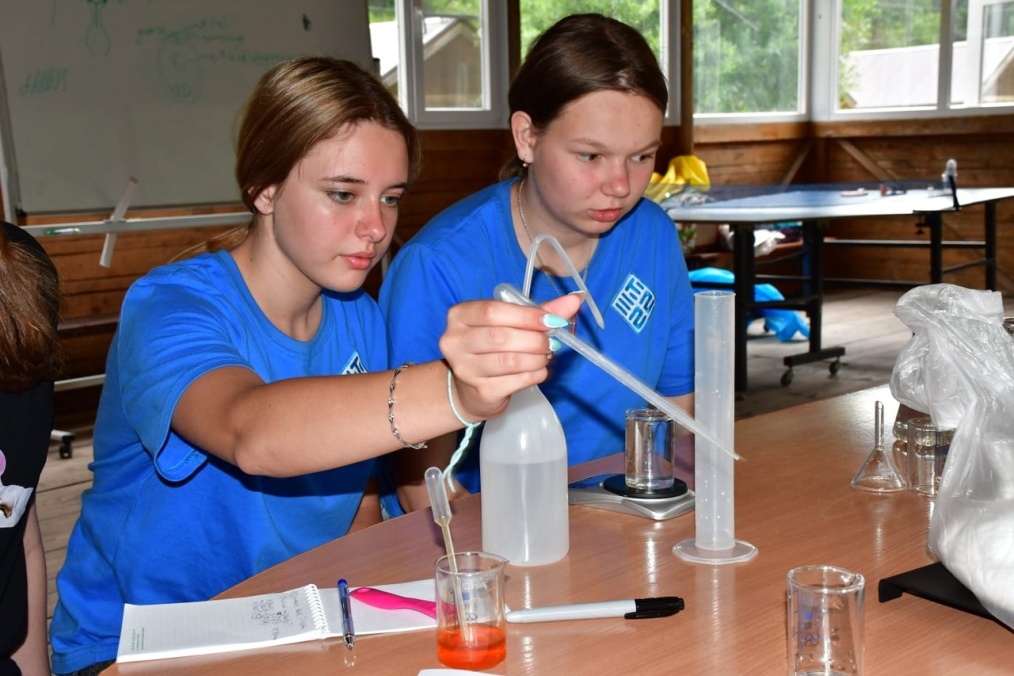 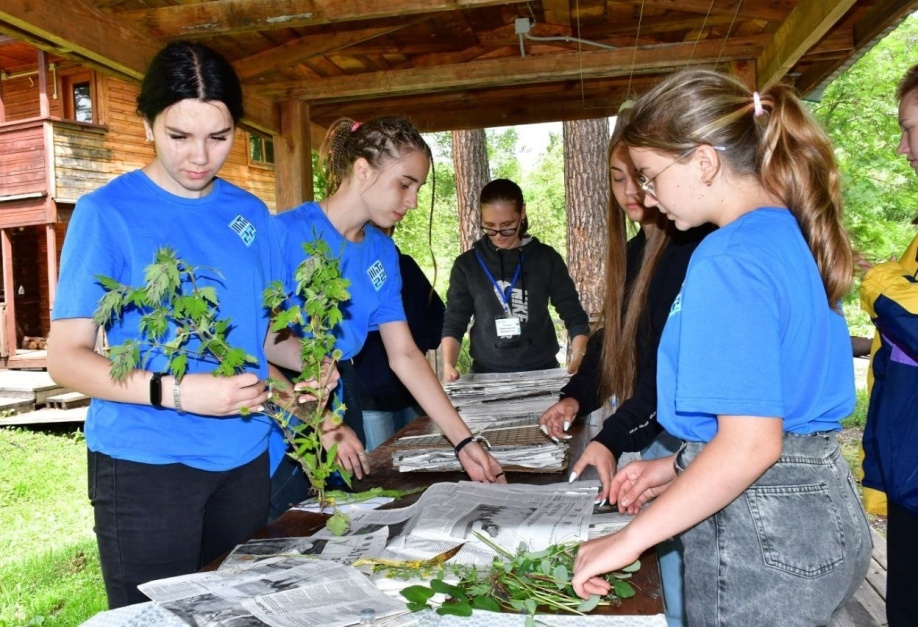 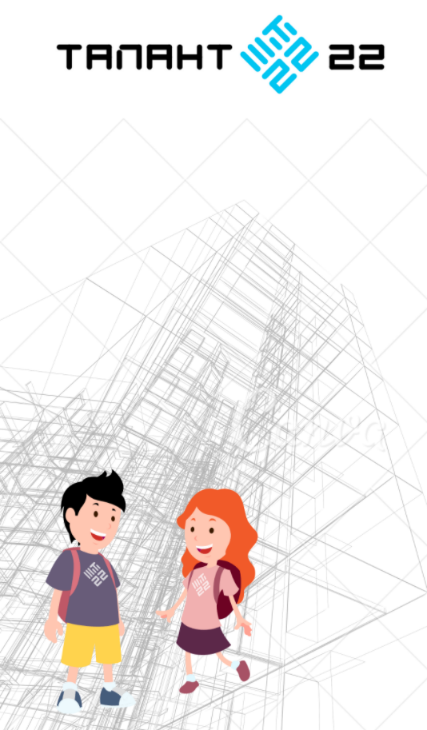 Лето-2023
6 профильных образовательных смен, ок. 300 учащихся
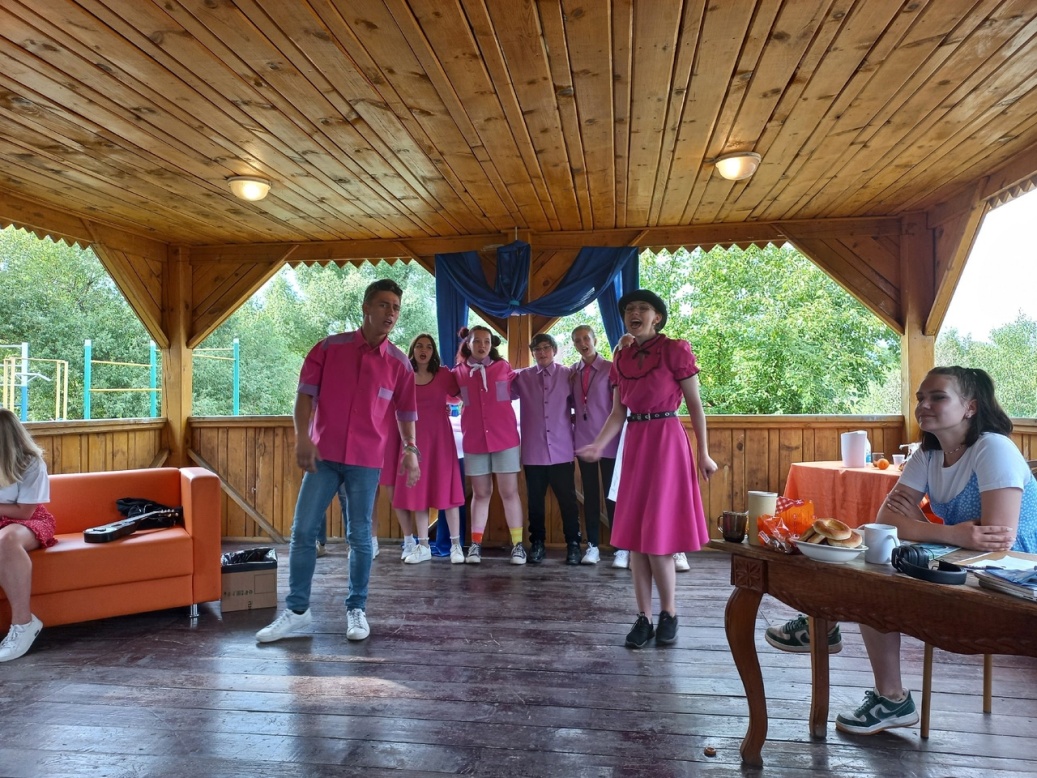 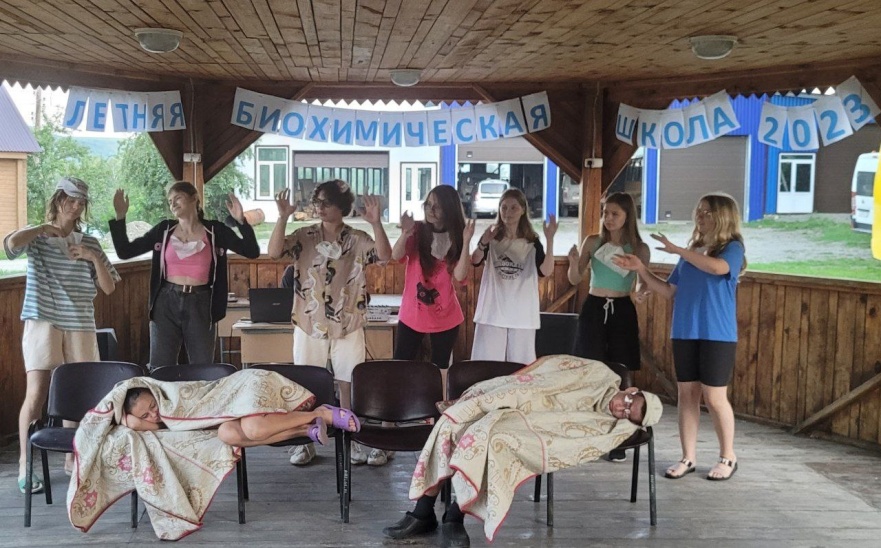 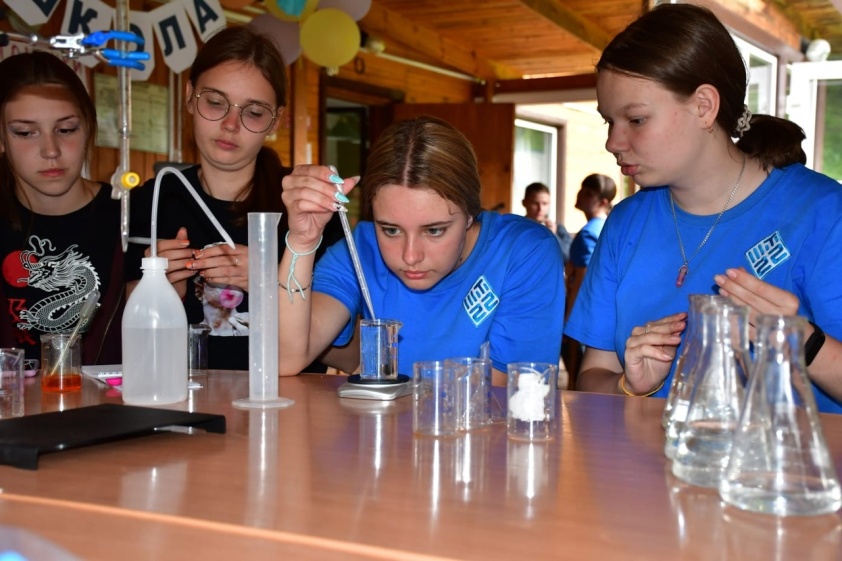 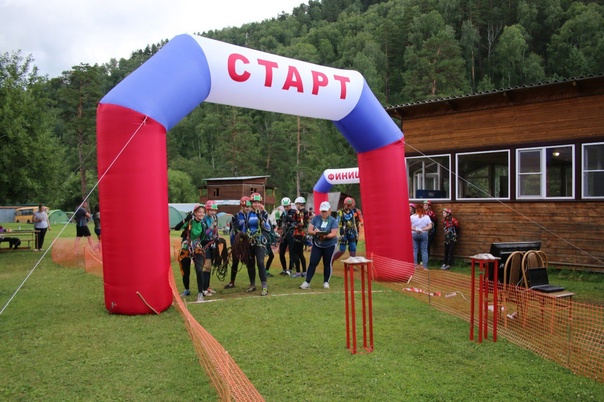 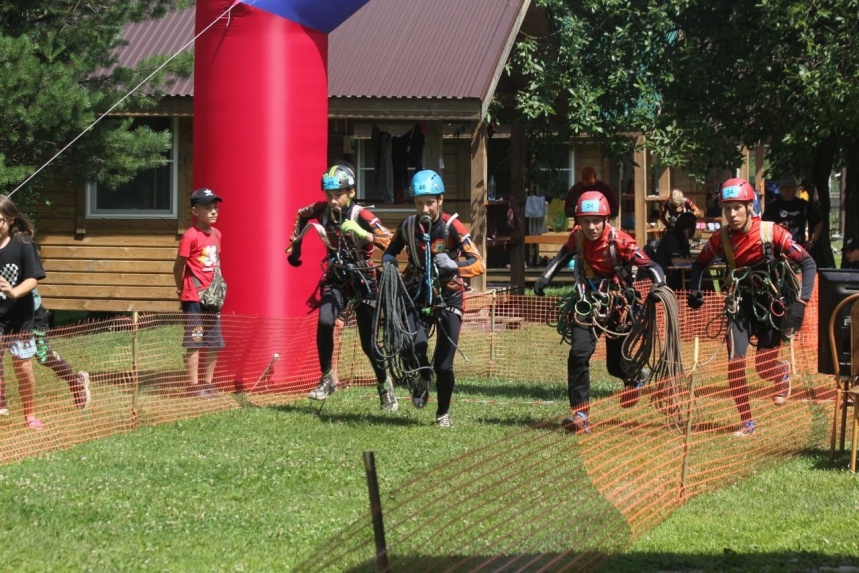 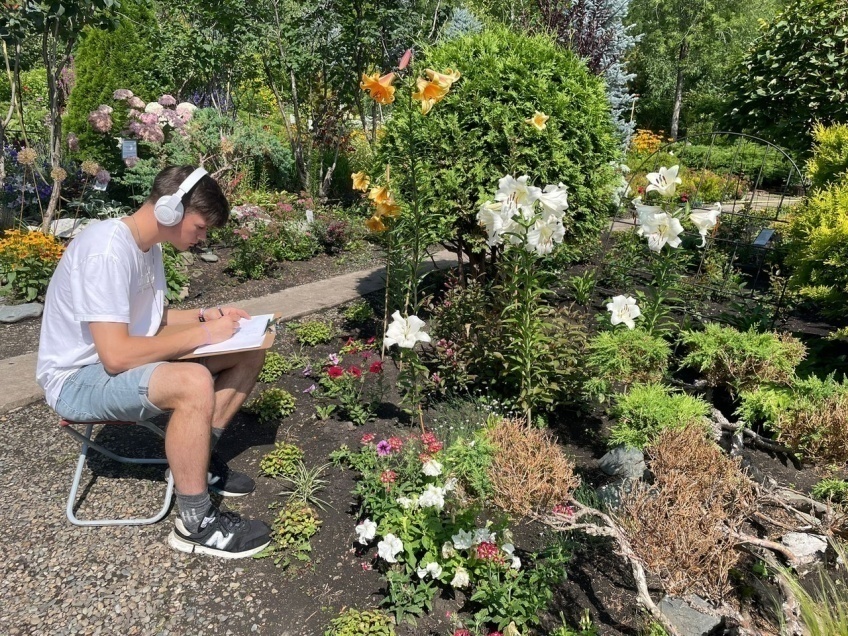 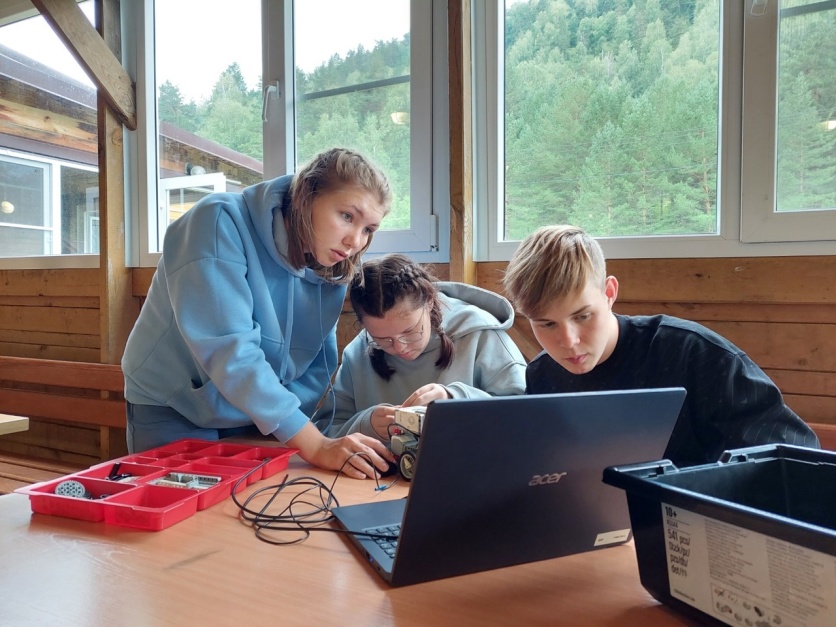 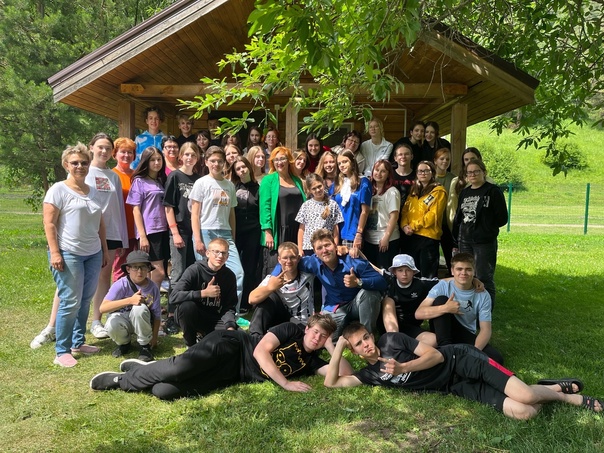 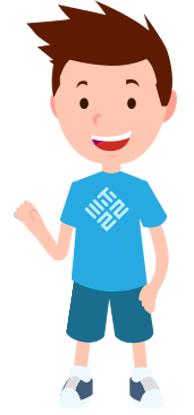 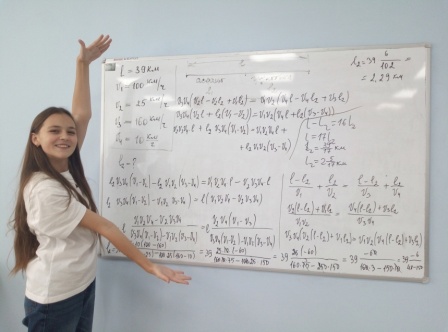 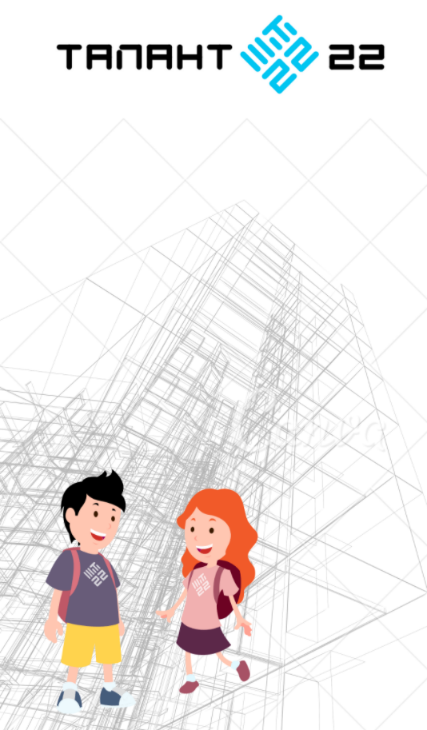 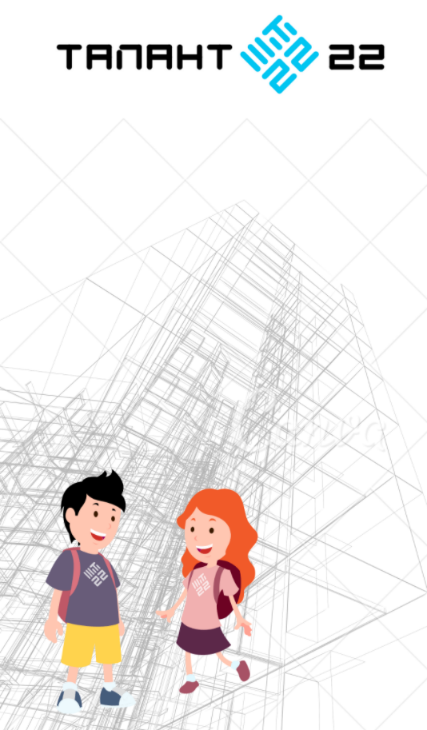 САЙТ РЦ «Талант 22»: http://www.talant22.ru/
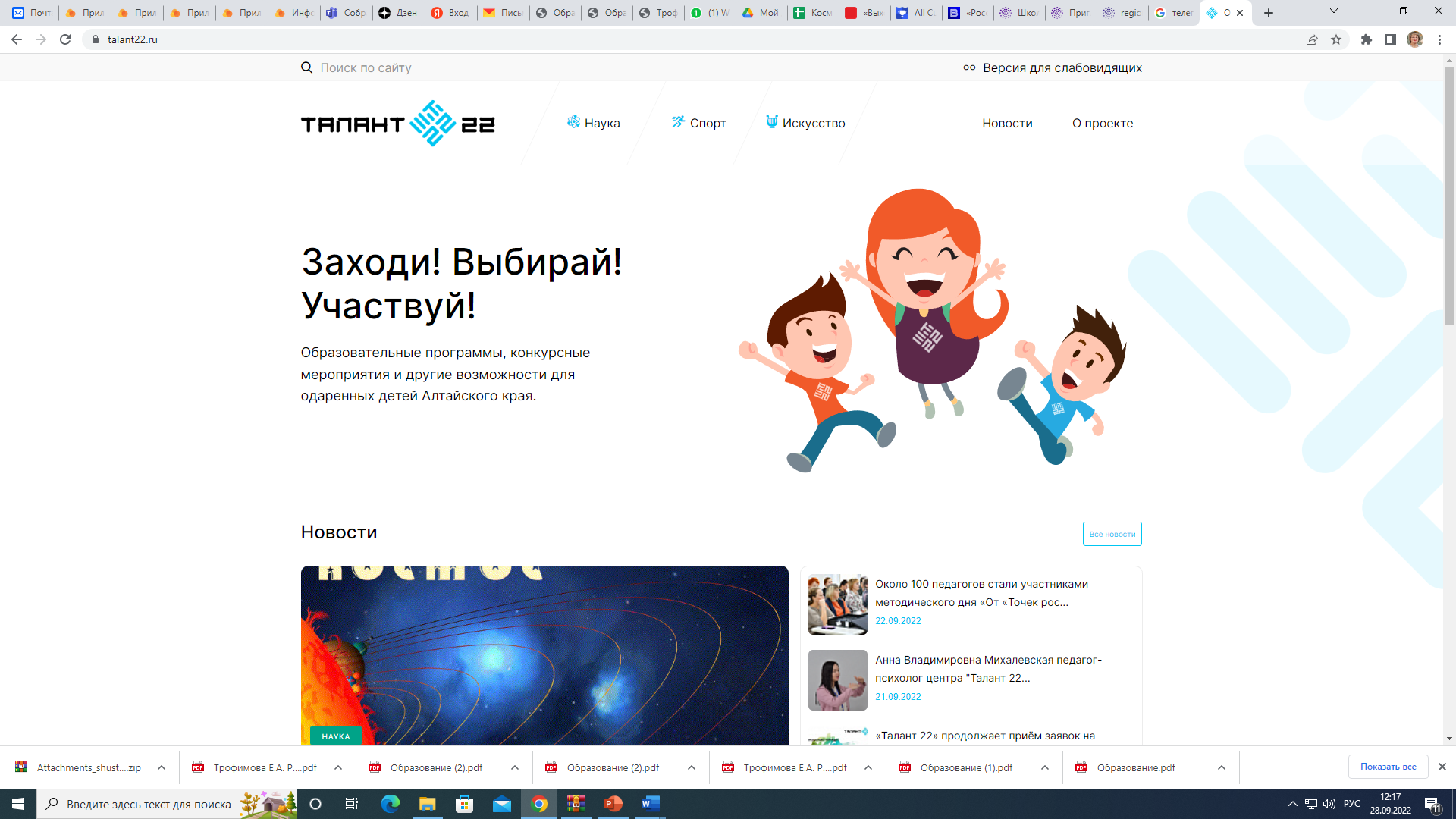 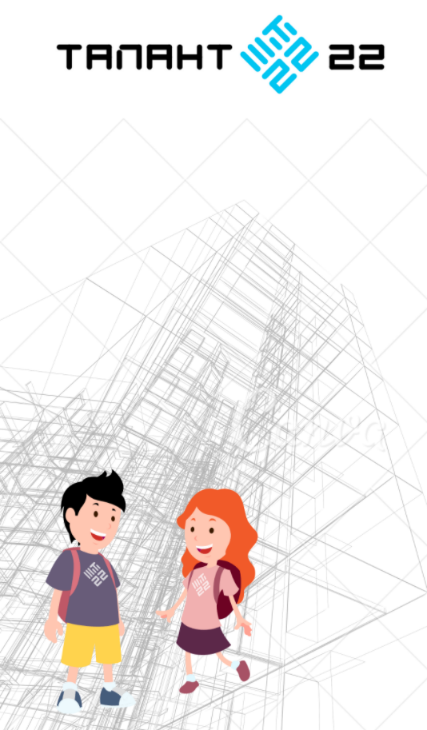 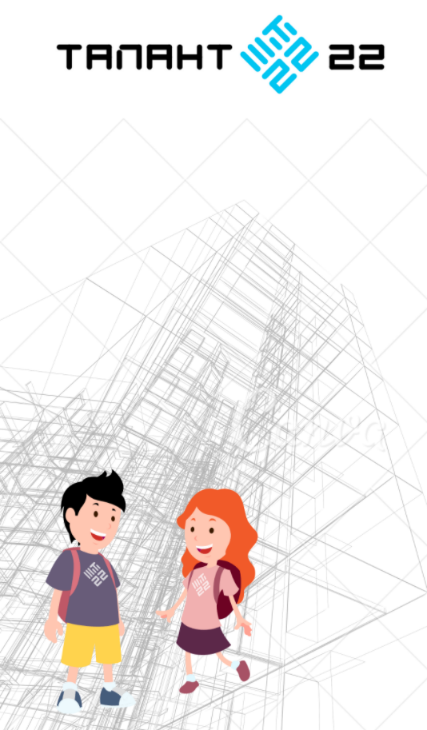 Возможности РЦ «Талант 22» для организации  системной работы с одаренными детьми
Лаборатории с современным оборудованием, консультации;
Заключение договоров о сотрудничестве с ОО;
Рекомендации РЦ для прохождения курсов ПК в ОЦ «Сириус»
3. Возможности ОЦ «Сириус» для развития талантов
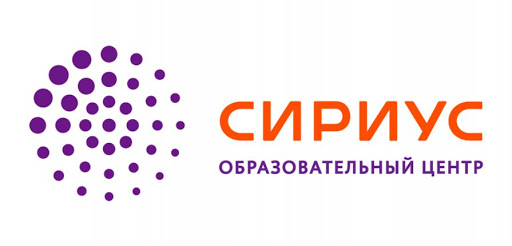 Заголовок
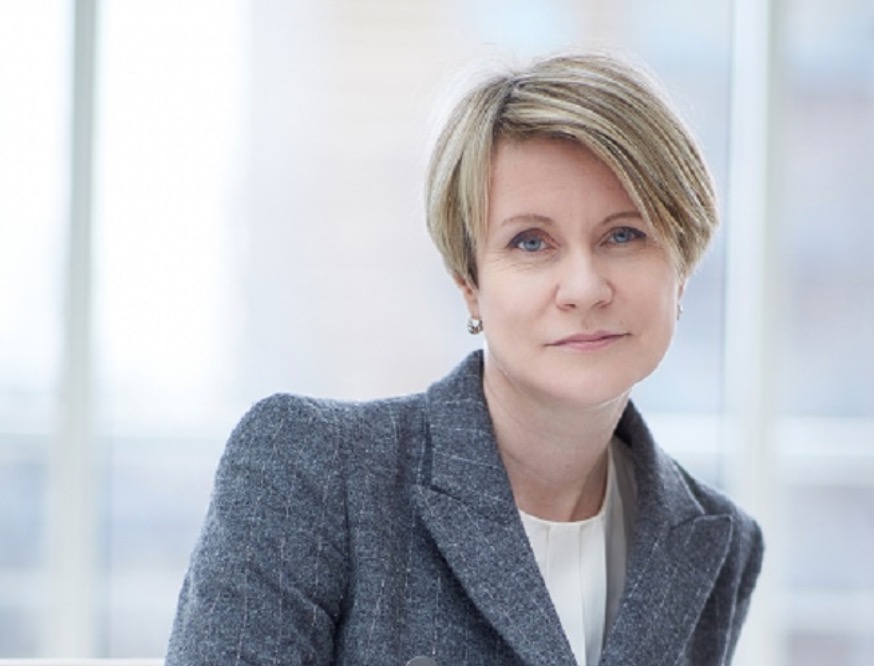 «Сегодняшние школьники и студенты будут определять, какой станет наша страна через 10, 20 и даже 100 лет. И мы с вами уже сейчас должны погрузить ребят в культуру, основанную на жажде открытий и базовых гуманитарных смыслах, национальных приоритетах, которые позволят привести человечество в эпоху здоровья и процветания. Сражаясь за каждый молодой ум, мы должны воспитать поколение мудрых лидеров и талантливых изобретателей нового времени для новой экономики»
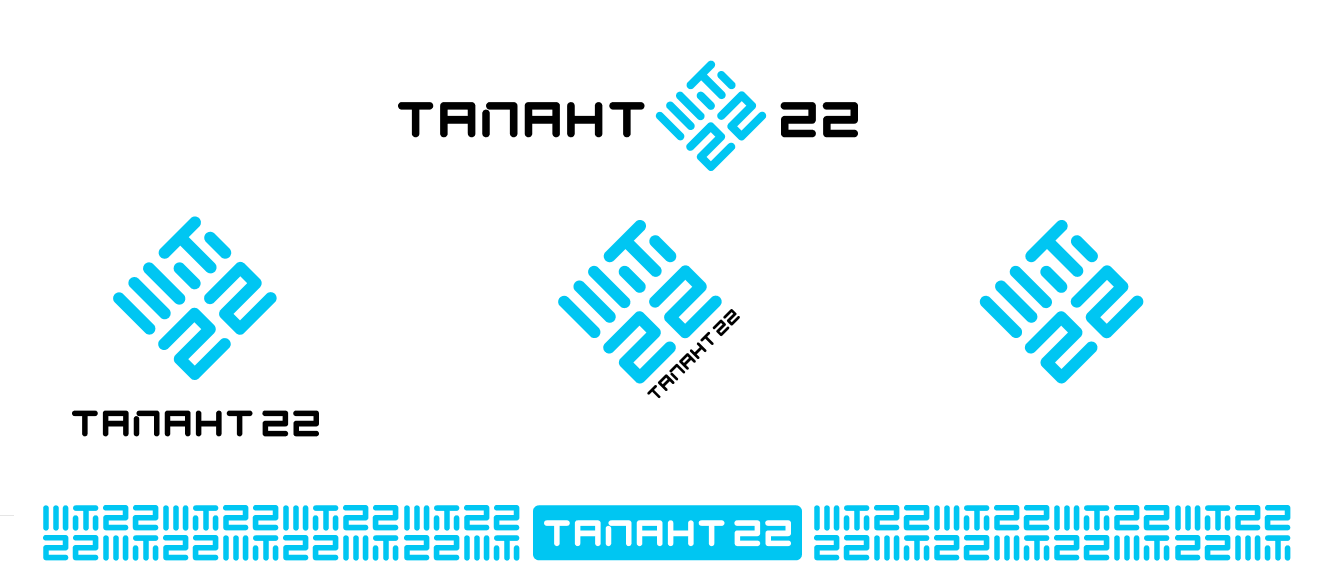 Елена Шмелева, руководитель Фонда «Талант и успех»
Учебно-отборочные курсы
на программы «Сириуса»
МАТЕМАТИК А
ИНФОРМАТИК А
ФИЗИК А
ХИМИЯ
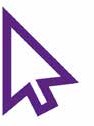 ГЕНЕТИКА
БИО ЛОГИЯ
ЛИНГВИС ТИК А
выбирайте  курс
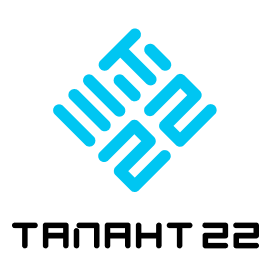 Ресурсы ОЦ «Сириус»
Учебно-отборочные дистанционные курсы. Ссылка: https://edu.sirius.online/#/
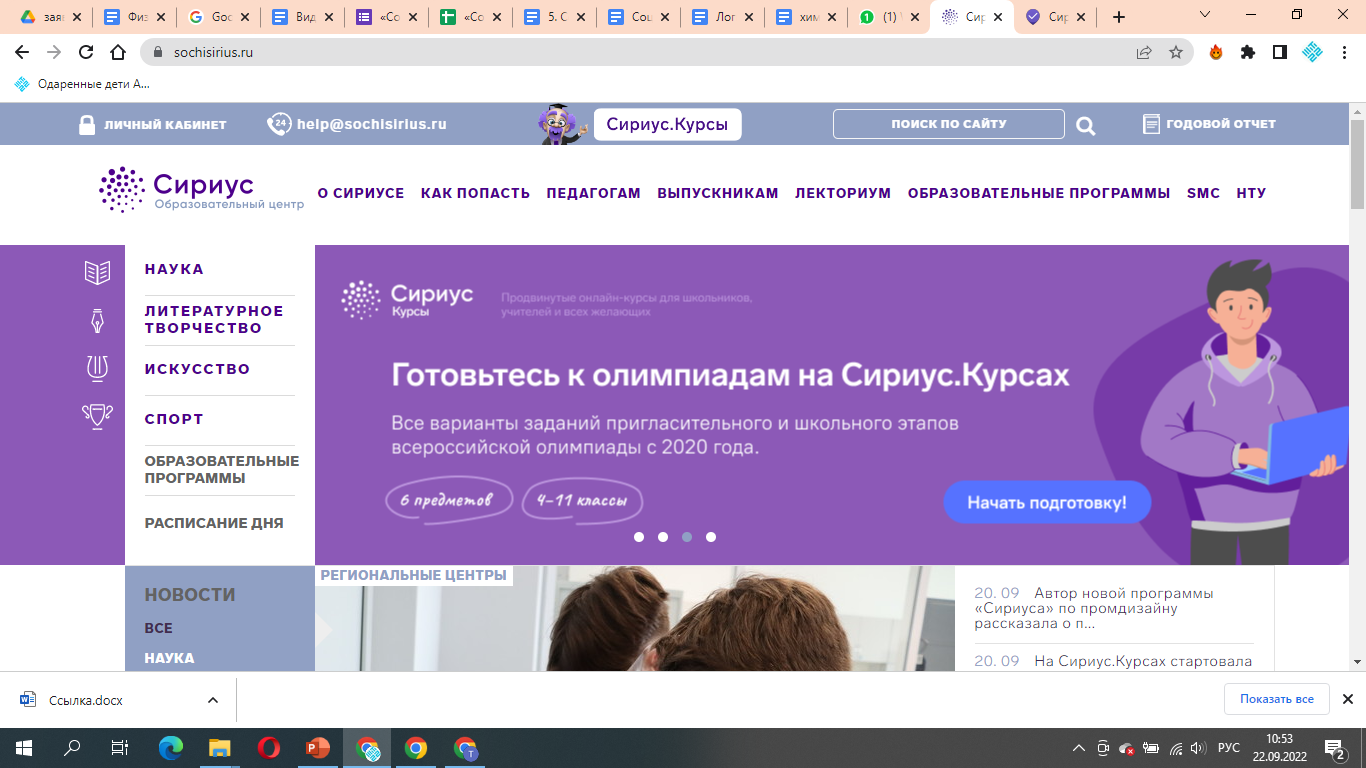 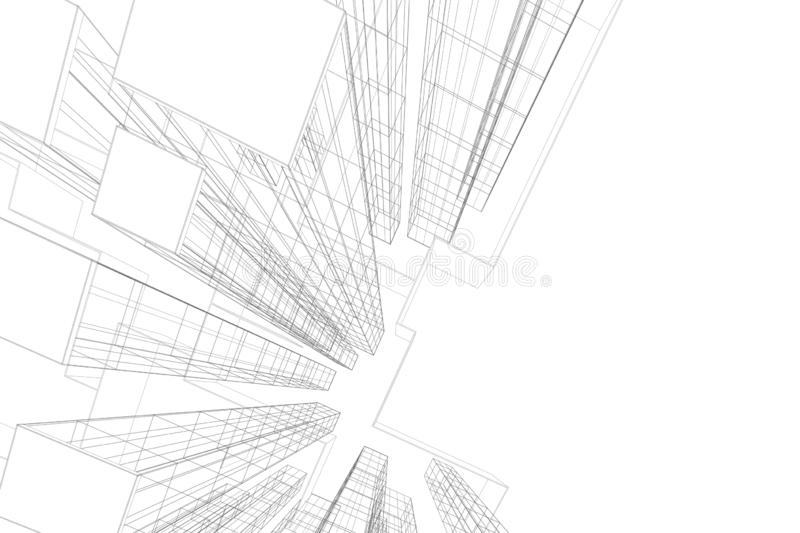 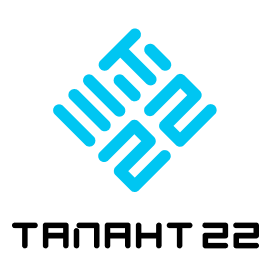 Обучение в программах ОЦ «Сириус» 
 2023 г. - 89 учащихся АК
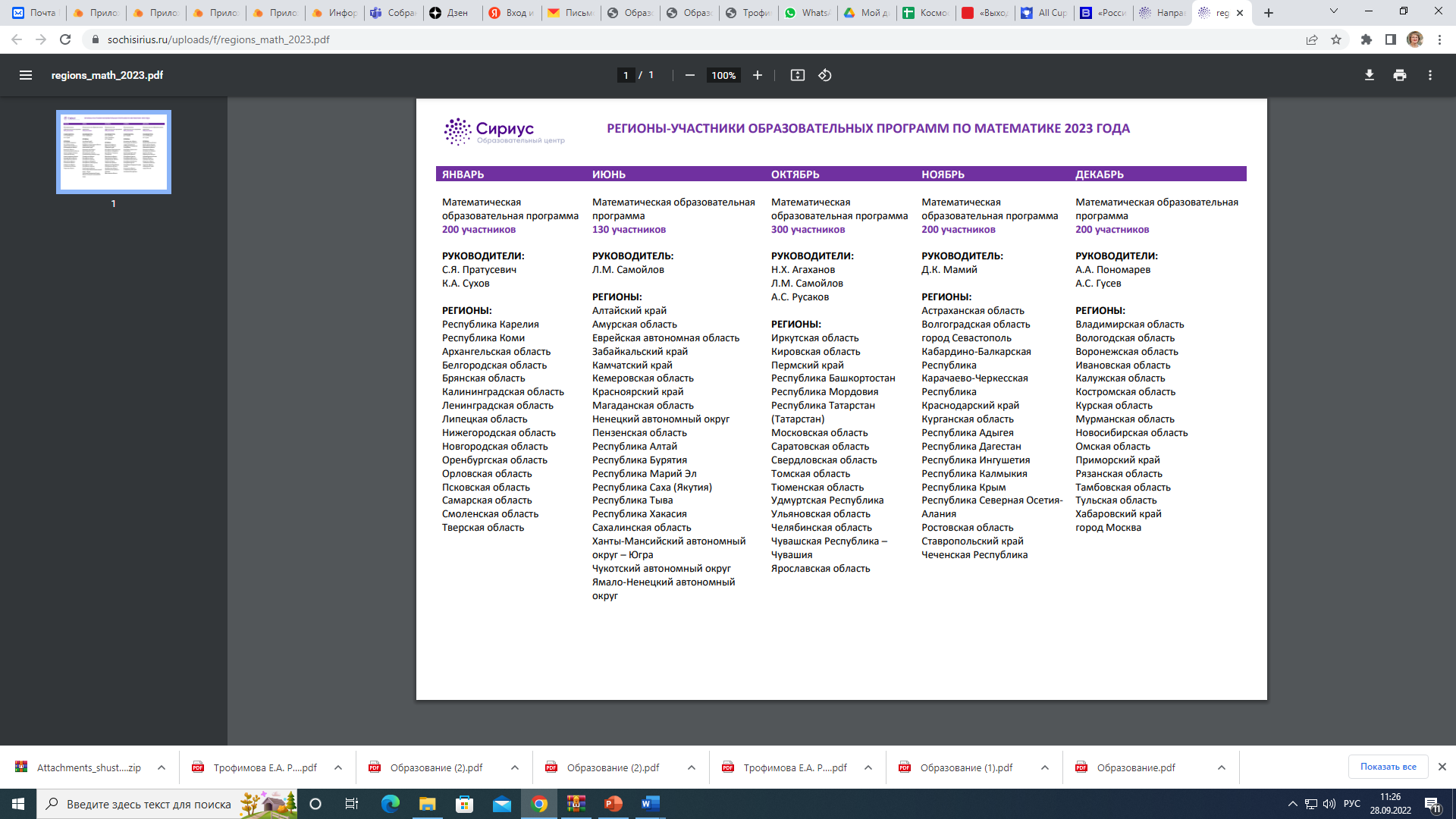 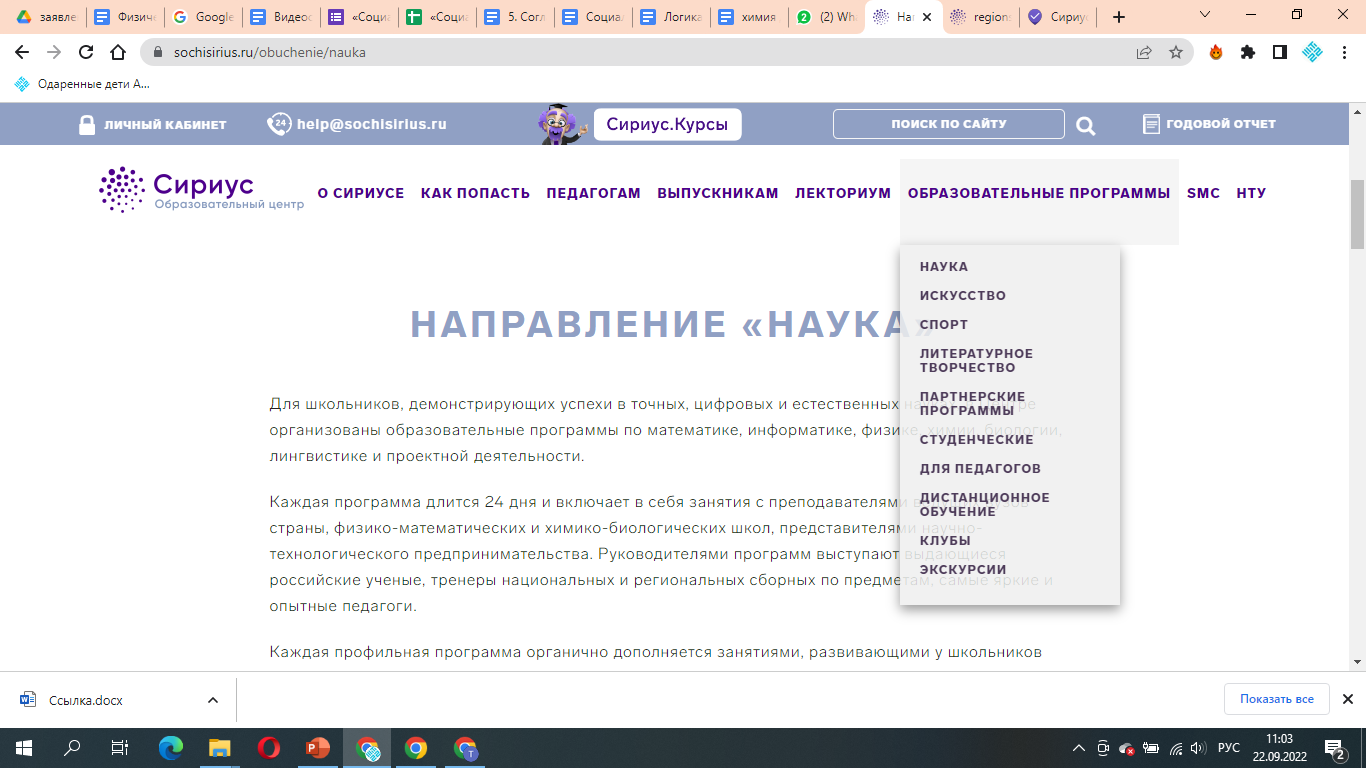 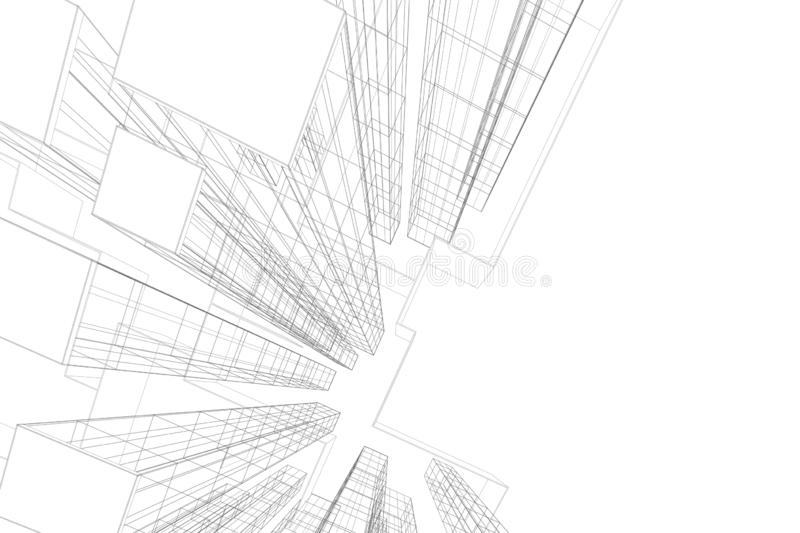 ИЮНЬСКАЯ МАТЕМАТИЧЕСКАЯ ПРОГРАММА – 7-9 классы, 
сроки подачи заявок: 20.12.23 –23.01.2024
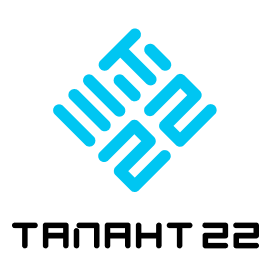 Ресурсы ОЦ «Сириус»
Пригласительный этап ВсОШ - https://siriusolymp.ru/invite2022
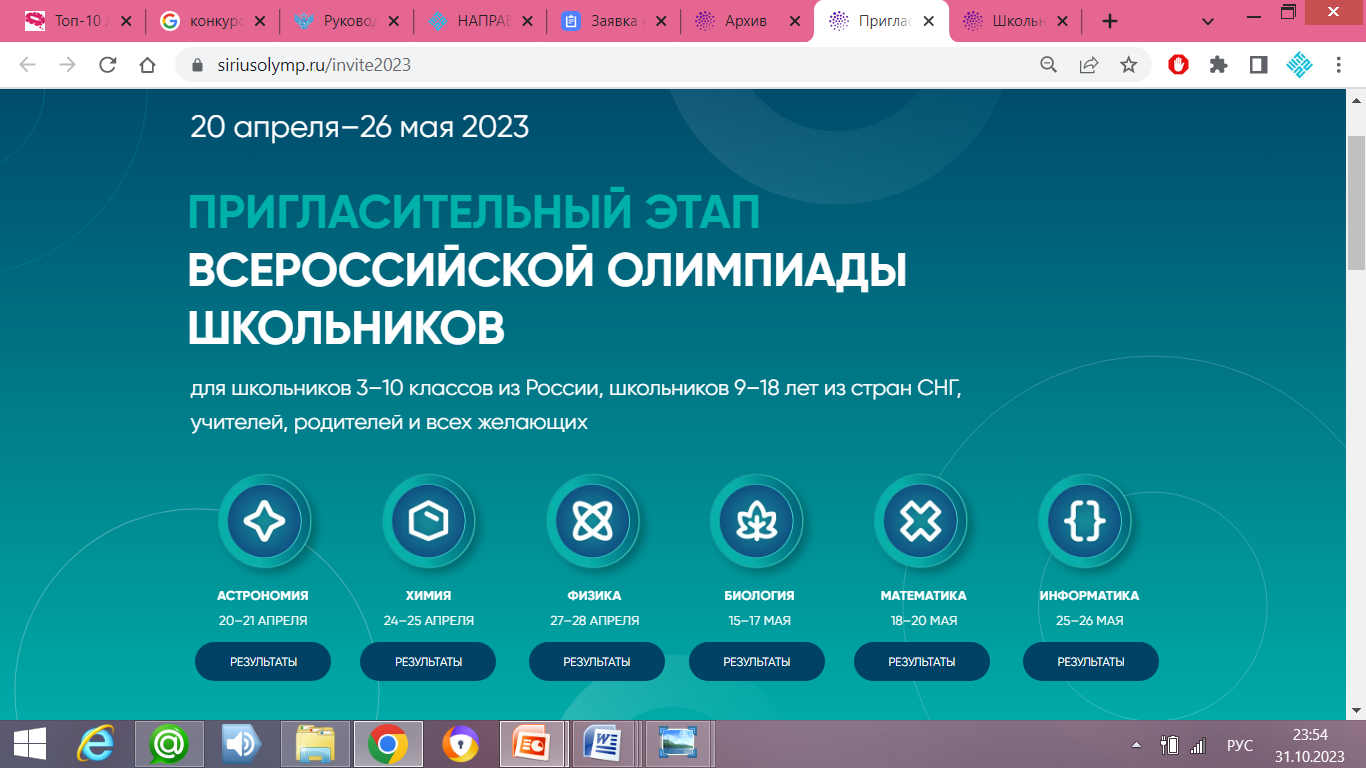 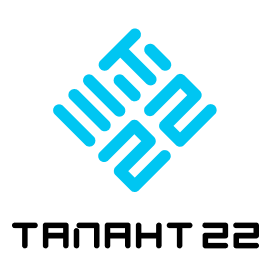 АКТУАЛЬНОЕ
Проект «УРОКИ НАСТОЯЩЕГО» - https://scienceclass.sirius.ru/
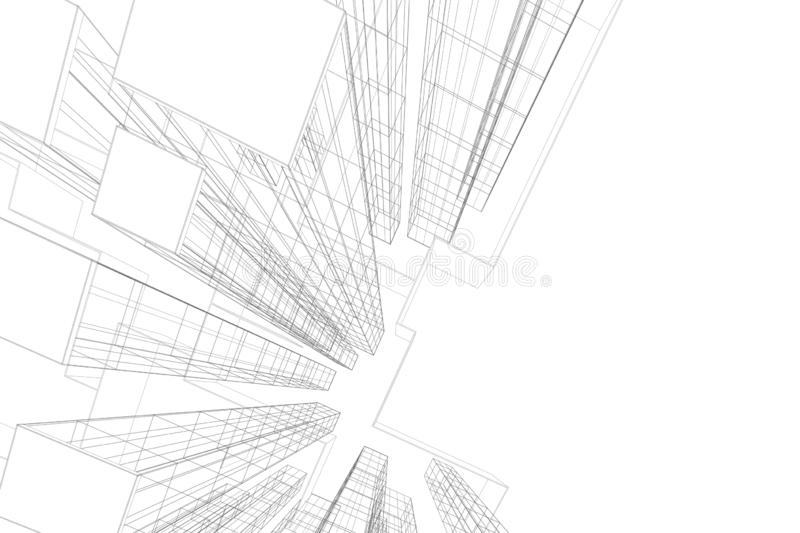 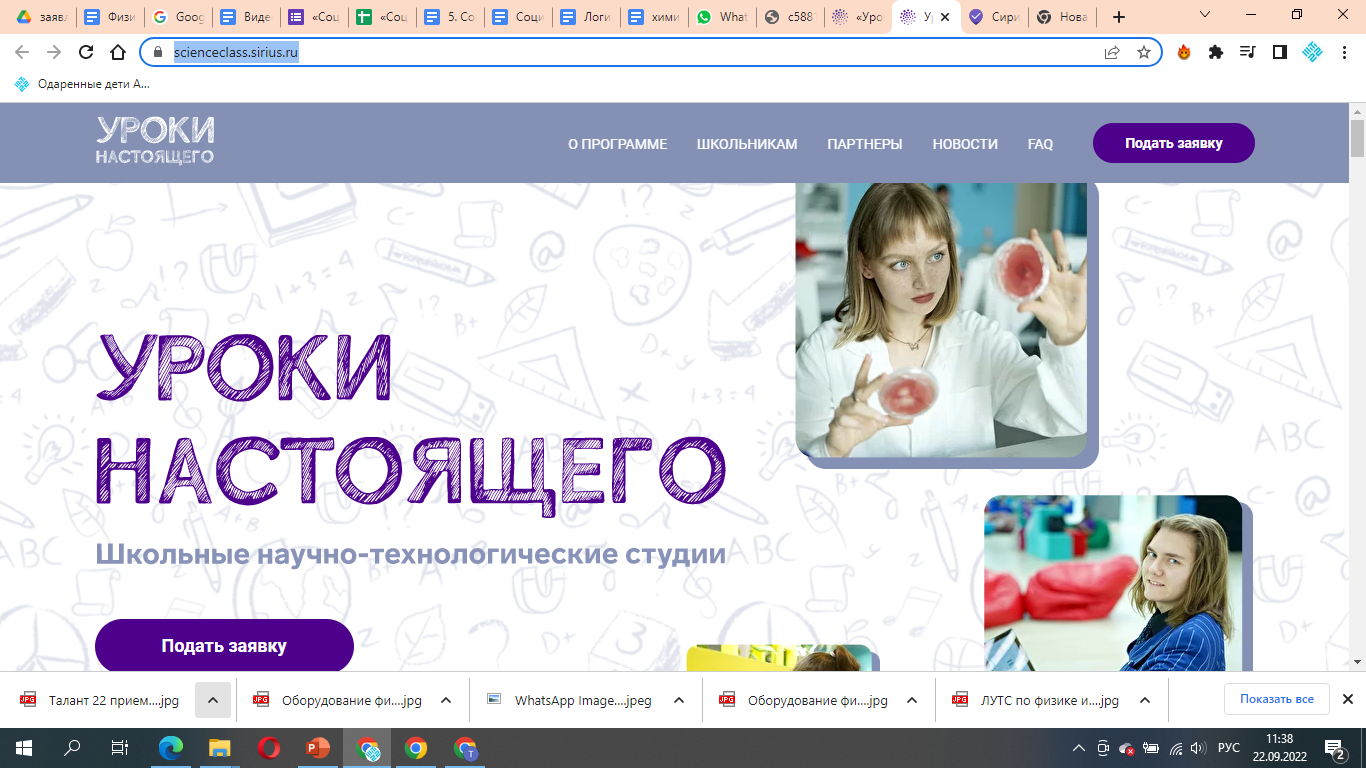 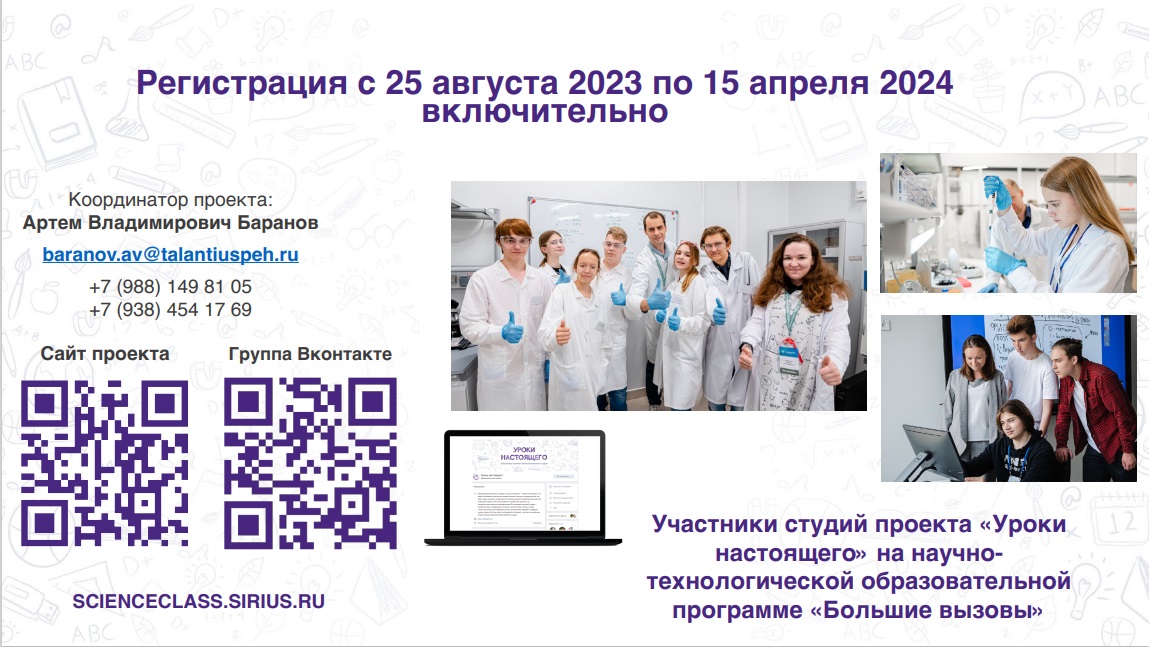 План работы 
в течение месяца
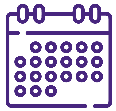 ВТОРАЯ НЕДЕЛЯ
Региональный координатор
Обсуждение возникших вопросов с экспертами
компании во время онлайн-консультации
Ильина Анастасия Юрьевна
Работа над задачей в соответствии с планом
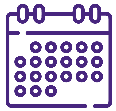 nas12-91@mail.ru
ПЕРВАЯ НЕДЕЛЯ
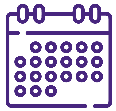 8-952-000-6790
Изучение материалов цикла, научно-
технологической или исследовательской задачи, требований к оформлению
ТРЕТЬЯ НЕДЕЛЯ
Продолжение работы над задачей
Финальная корректировка решения
Составление плана работы над задачей
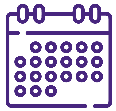 Определение числа и продолжительности
встреч в студии, в случае необходимости
планирование выездов для консультации 
с экспертами
ЧЕТВЕРТАЯ НЕДЕЛЯ
Оформление решения
Оформление итогового поста о результатах работы над задачей  в группе студии во «Вконтакте»
Распределение обязанностей между участниками
Загрузка отчета о решении задачи для проверки экспертами
Участие в онлайн-лекции от лидера компании
Эффективность деятельности центра
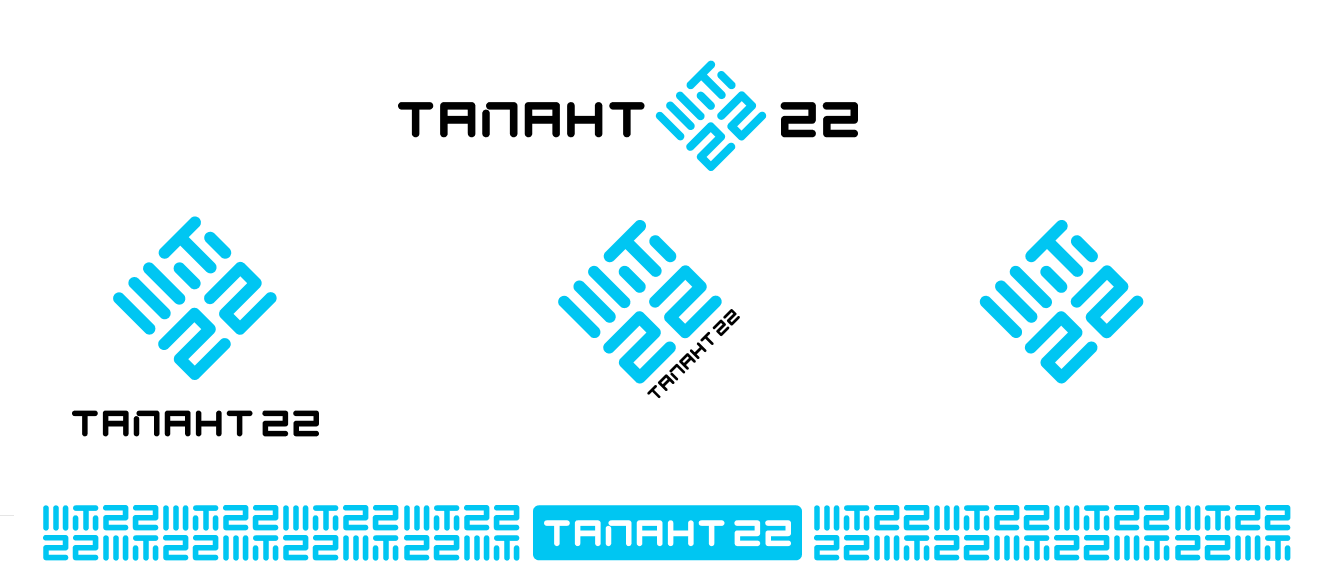 4712
2020 г.
9461
2021 г.
13417
2022г.
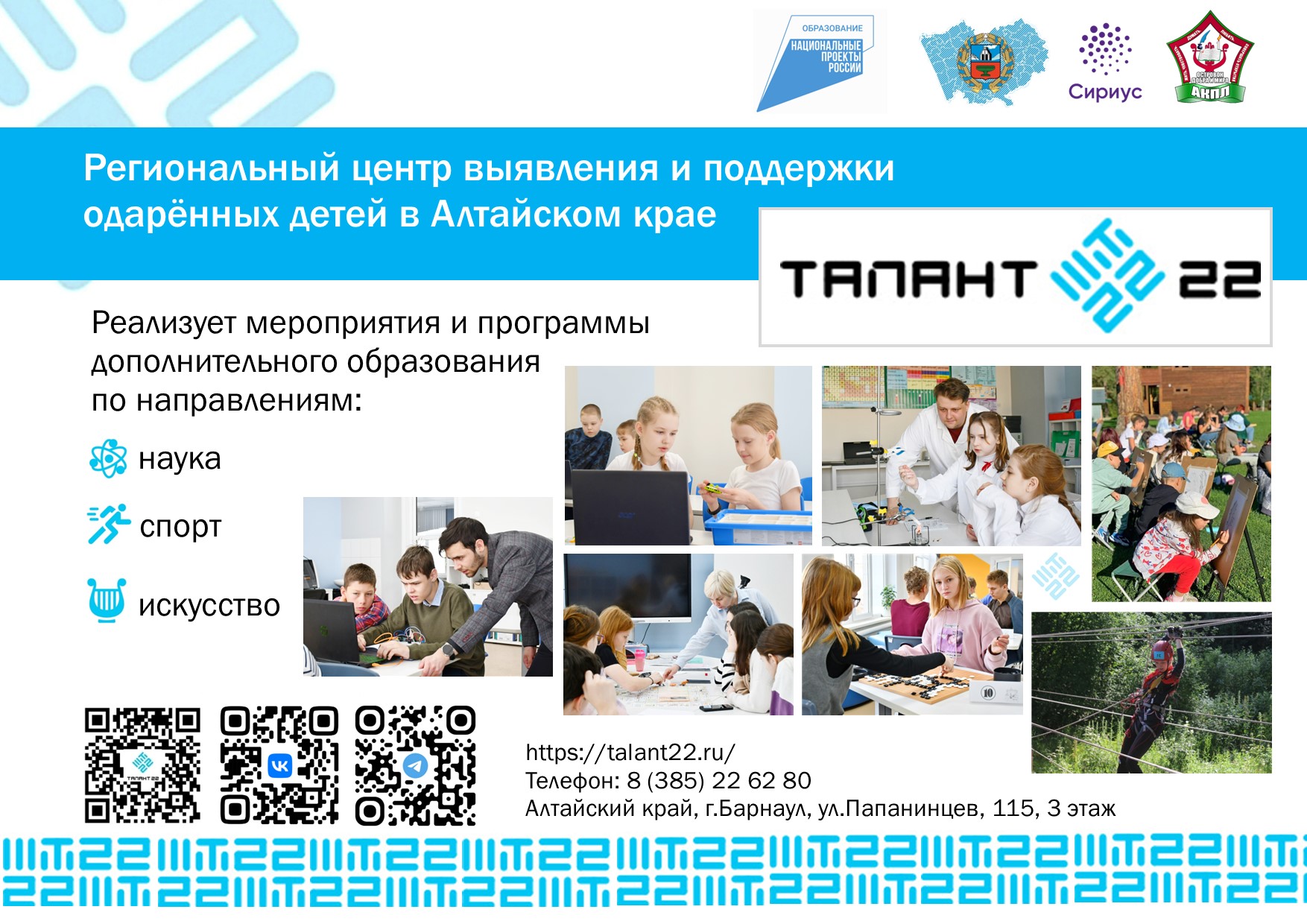 Контакты:
Денисенко Татьяна Владимировна,
руководитель РЦ «Талант 22»,
89609532470, 
denisenko45@mail.ru